Have a conversation about…
the qualities you look for in a friend.
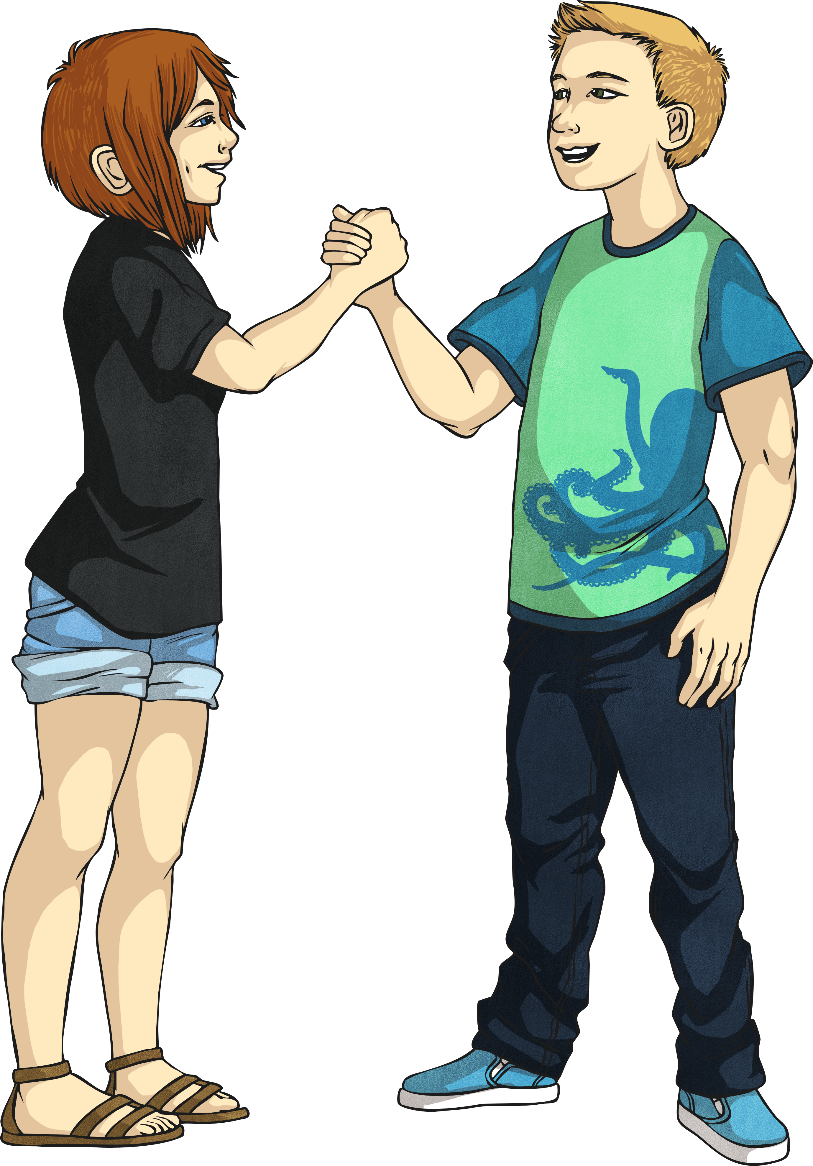 Have a conversation about…
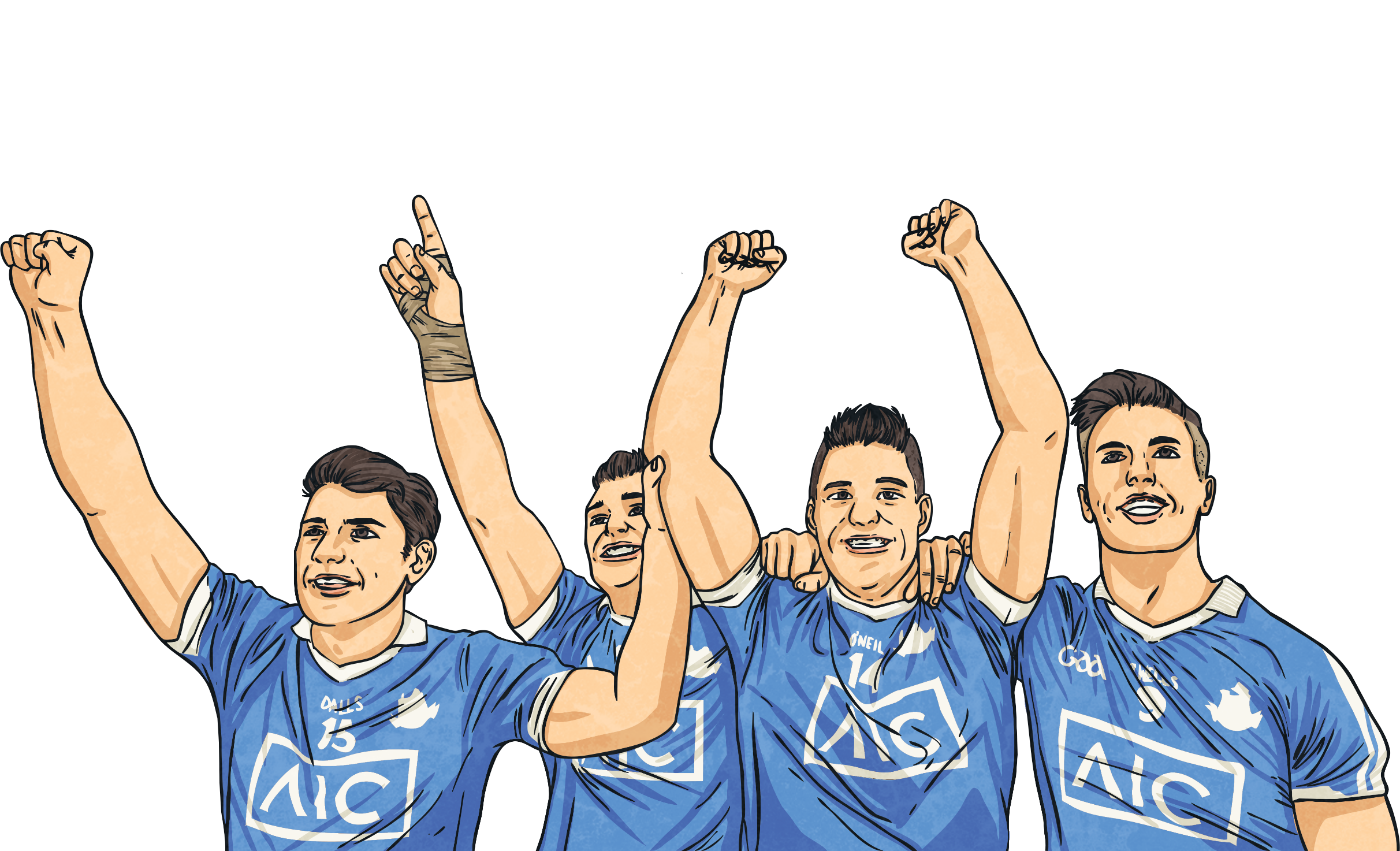 your favourite sport to play.
Have a conversation about…
some responsibilities you have at the moment.
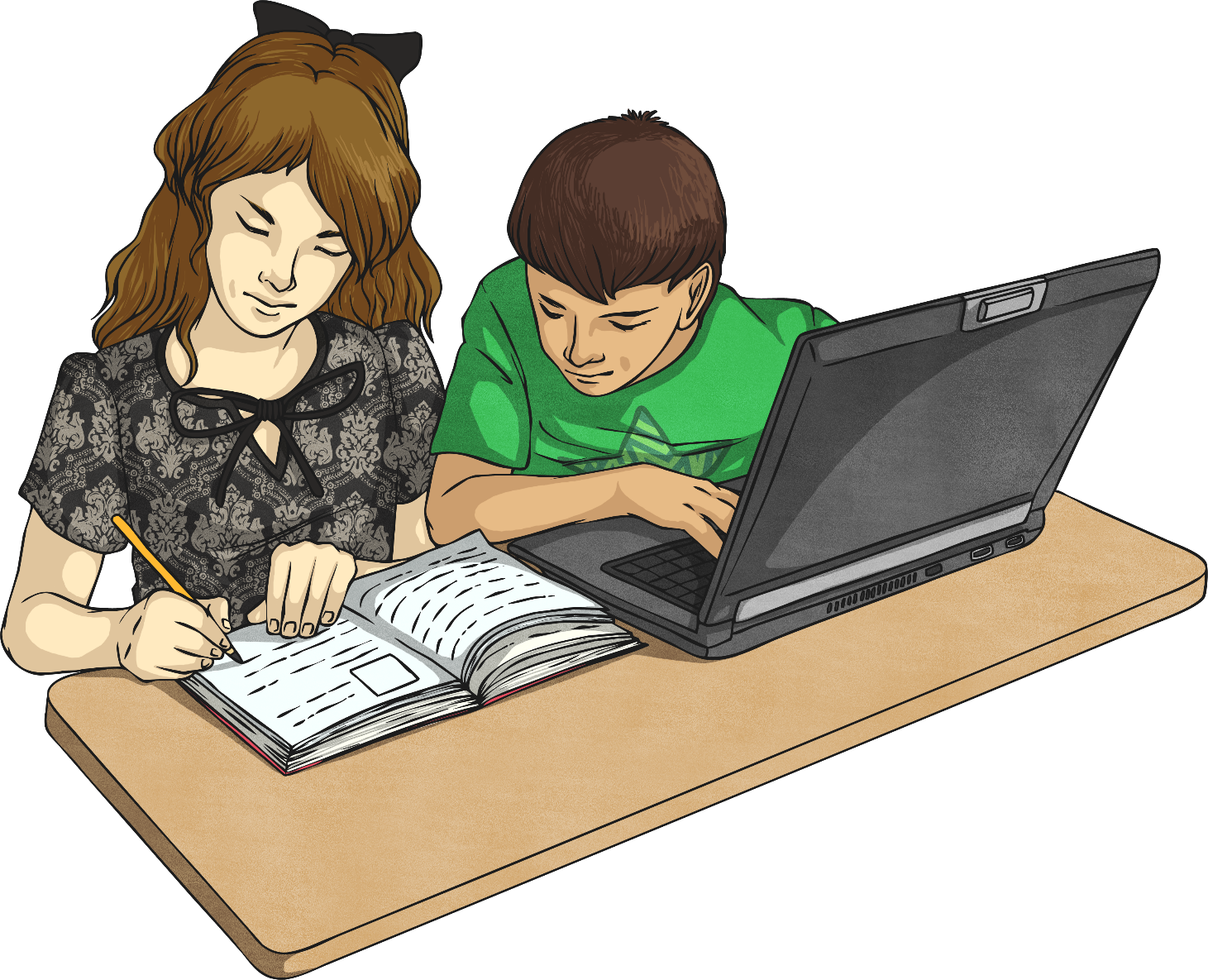 Have a conversation about…
what love means to you.
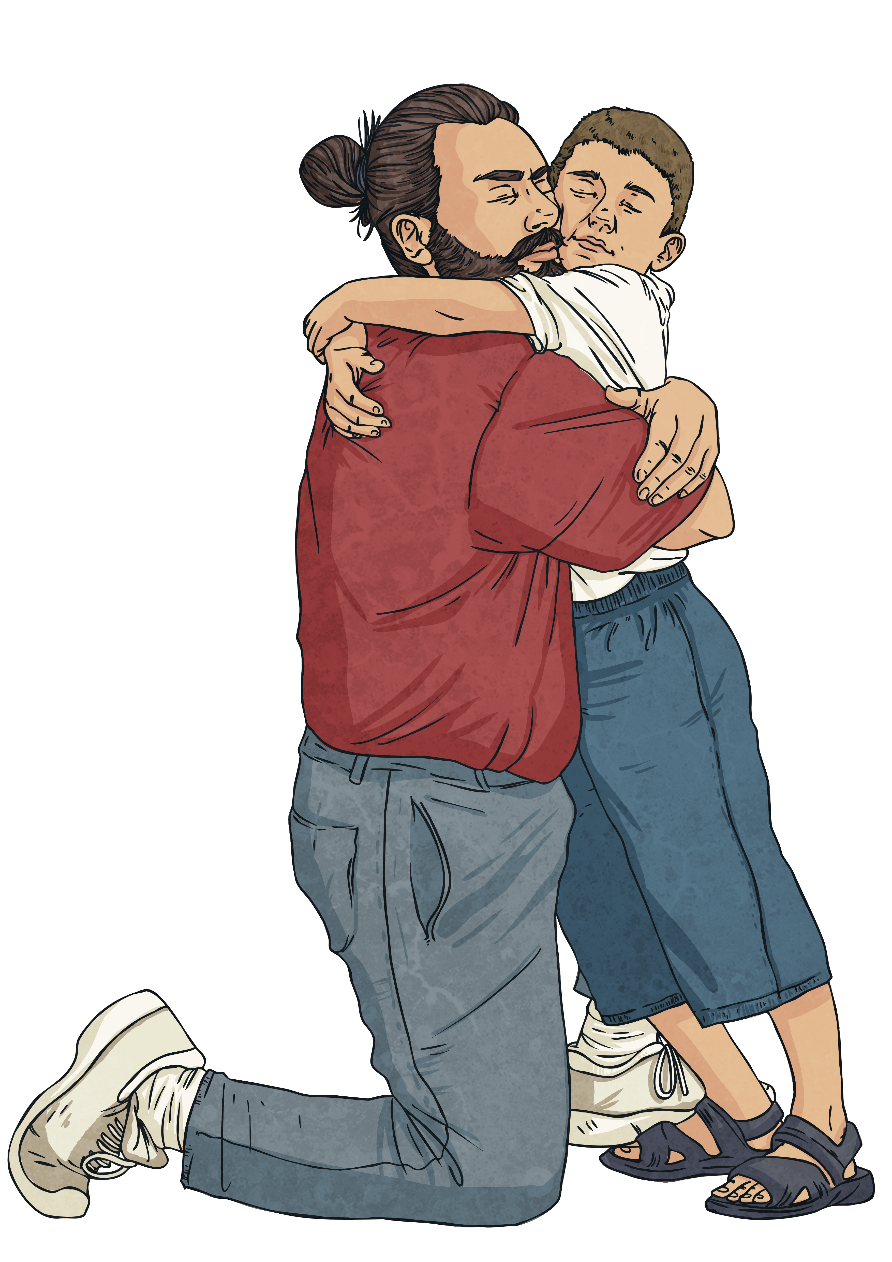 Have a conversation about…
how many friends you have.
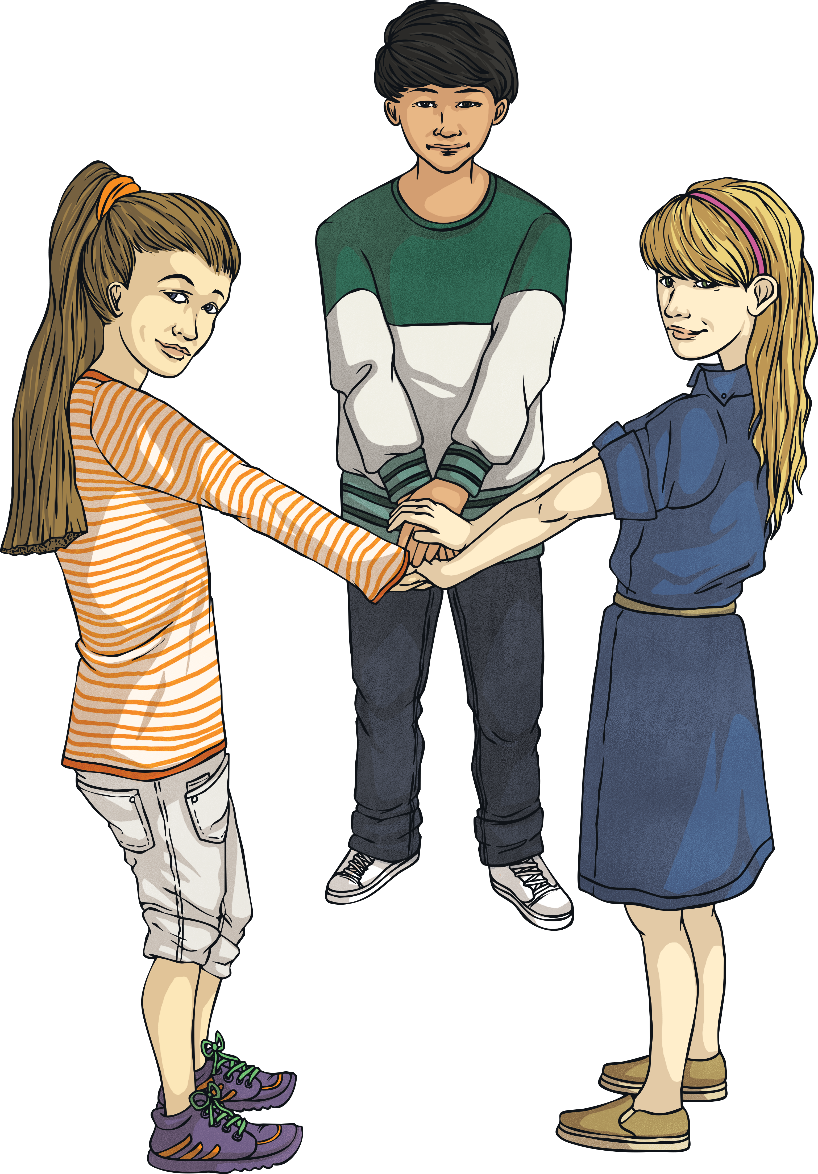 Have a conversation about…
the people you live with.
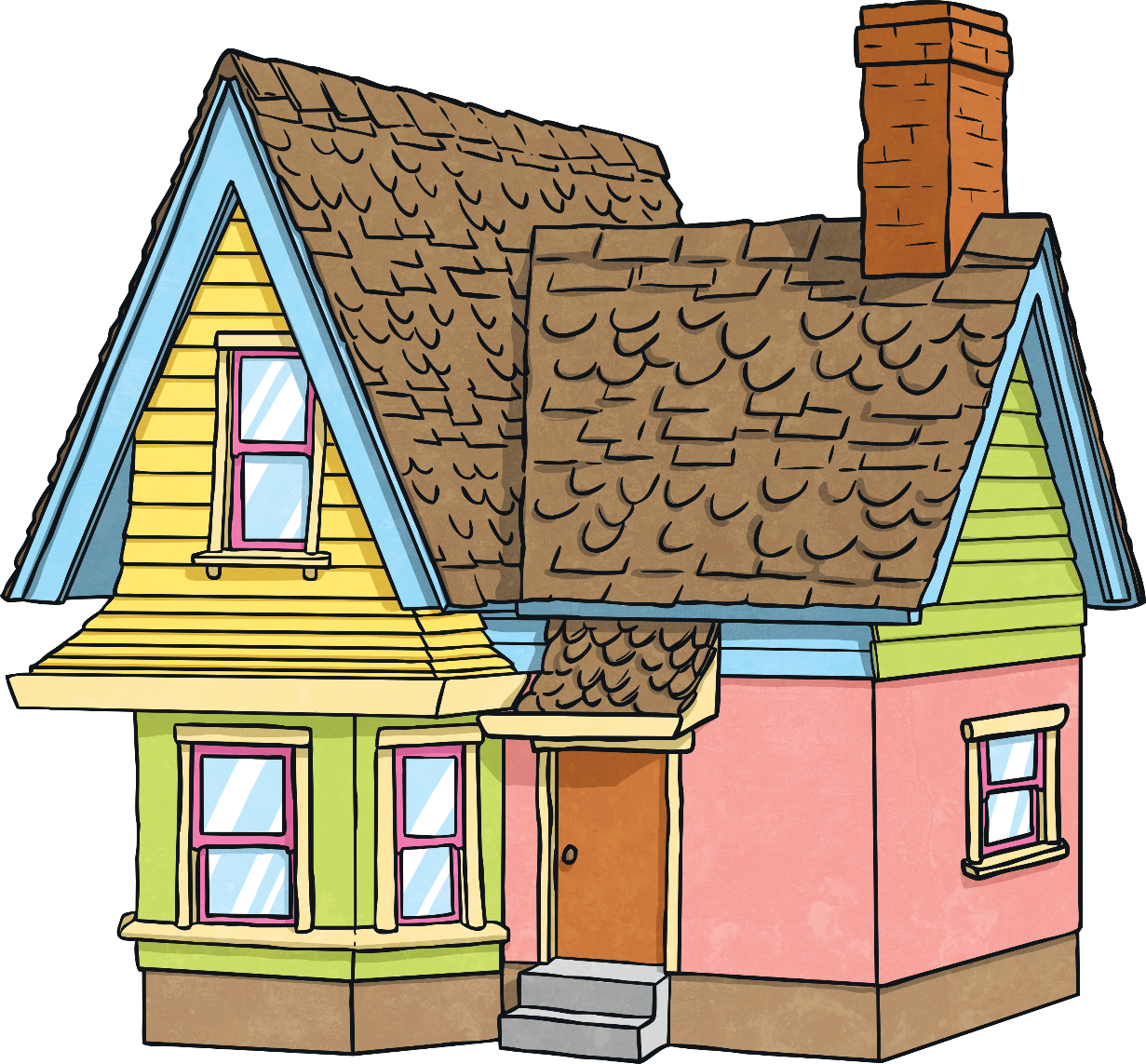 Have a conversation about…
your happiest memory.
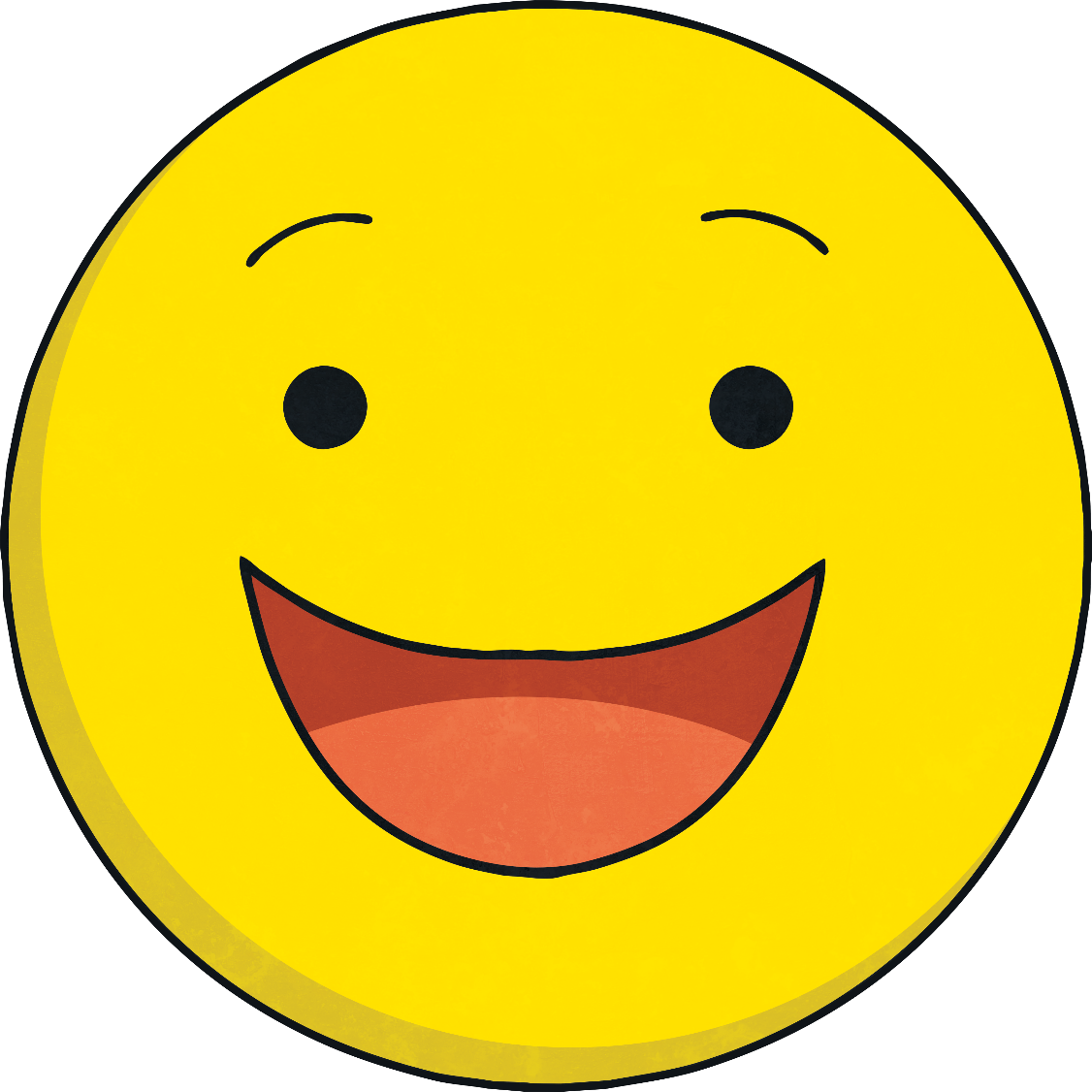 Have a conversation about…
your unhappiest memory.
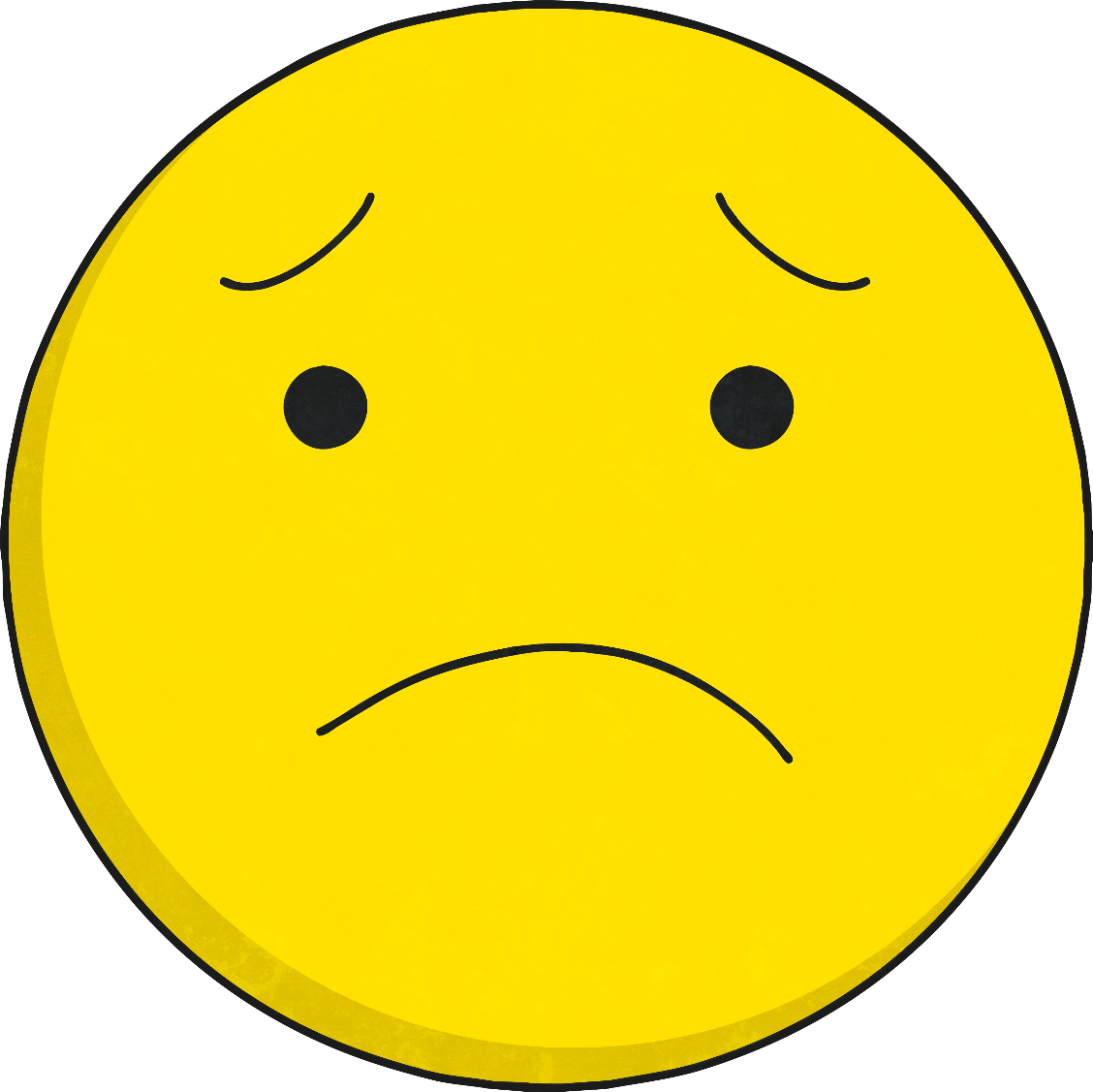 Have a conversation about…
what would happen if you won the lottery.
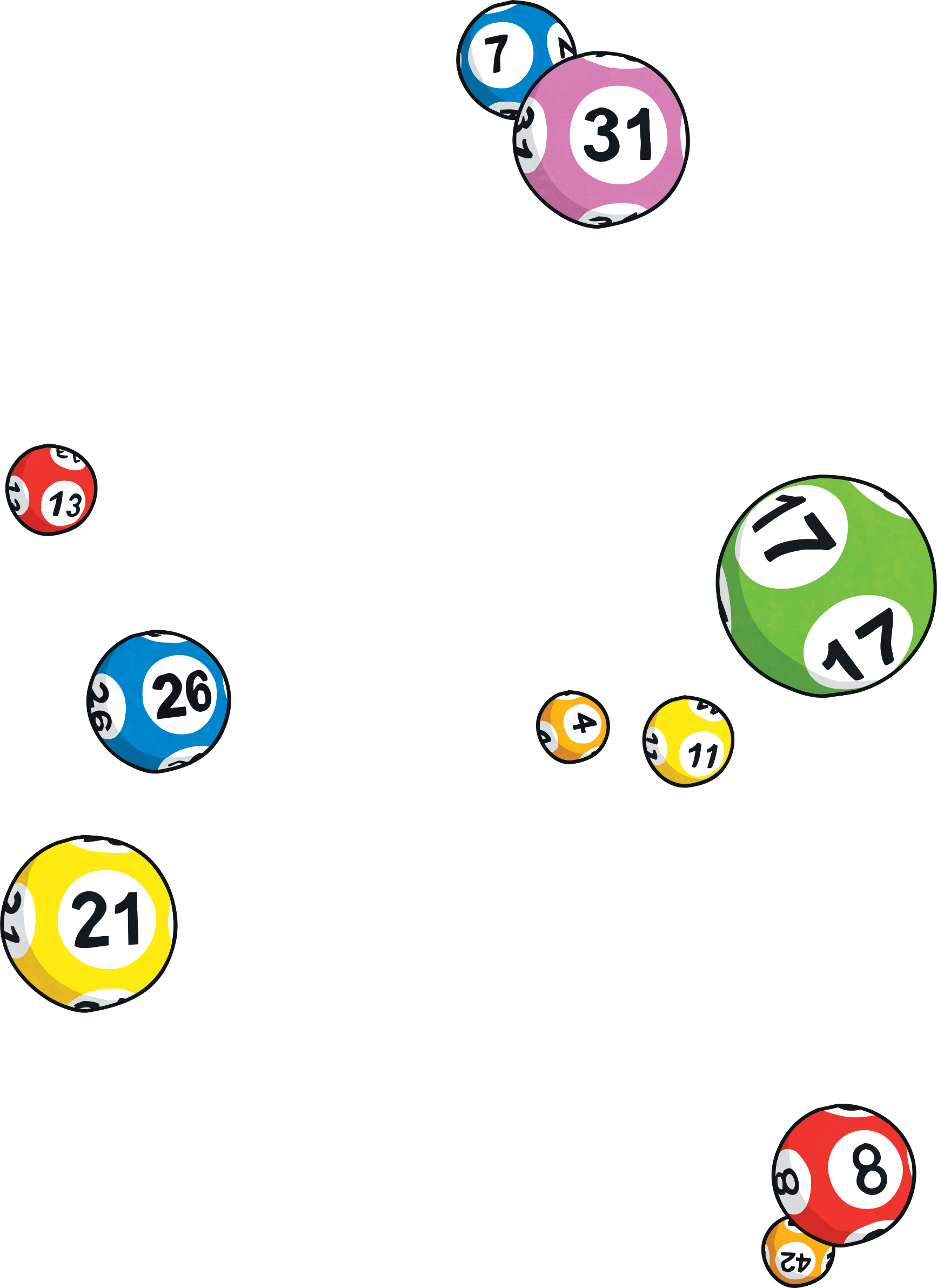 Have a conversation about…
something you are scared of.
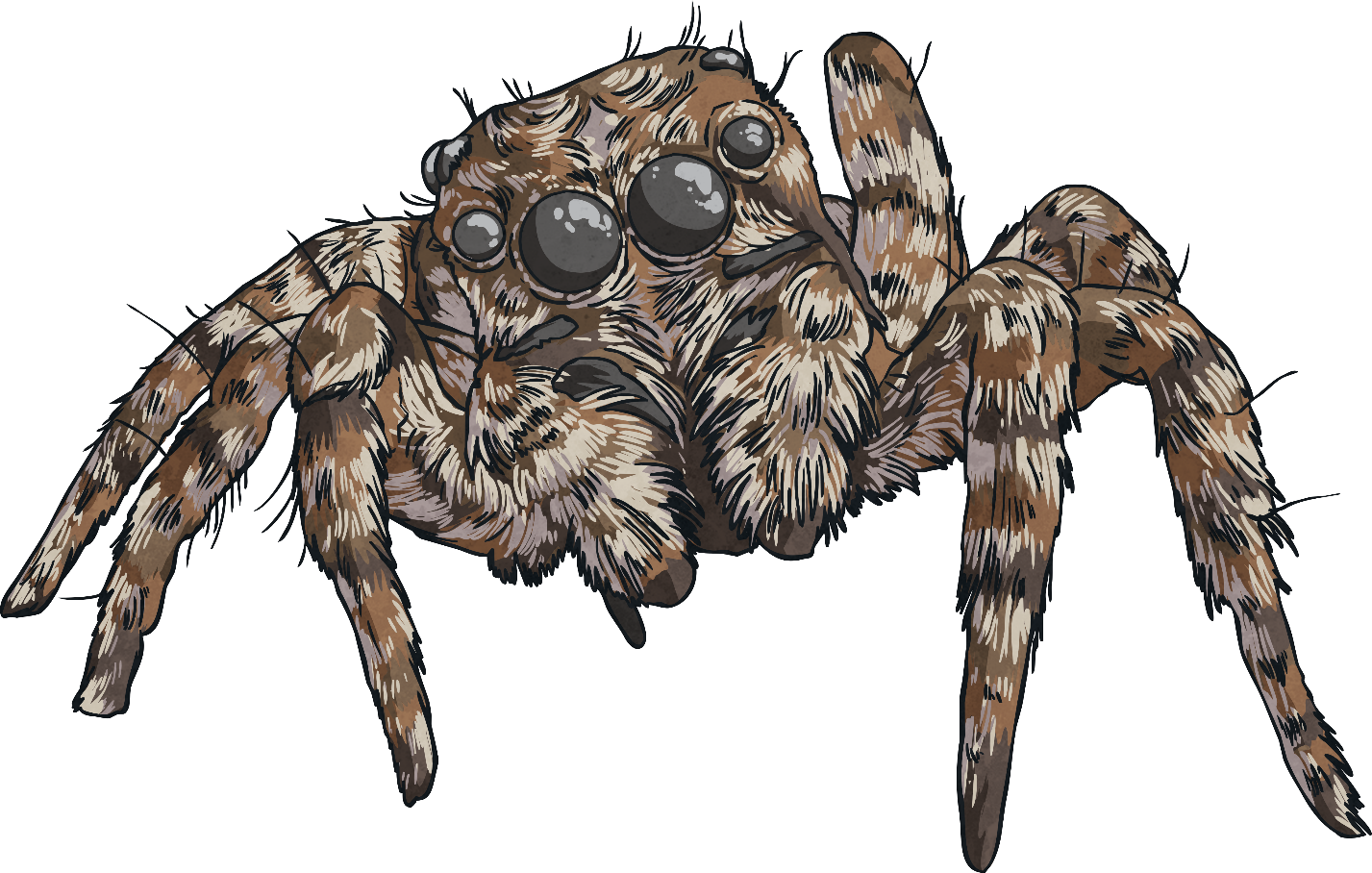 Have a conversation about…
your favourite ice-cream flavour.
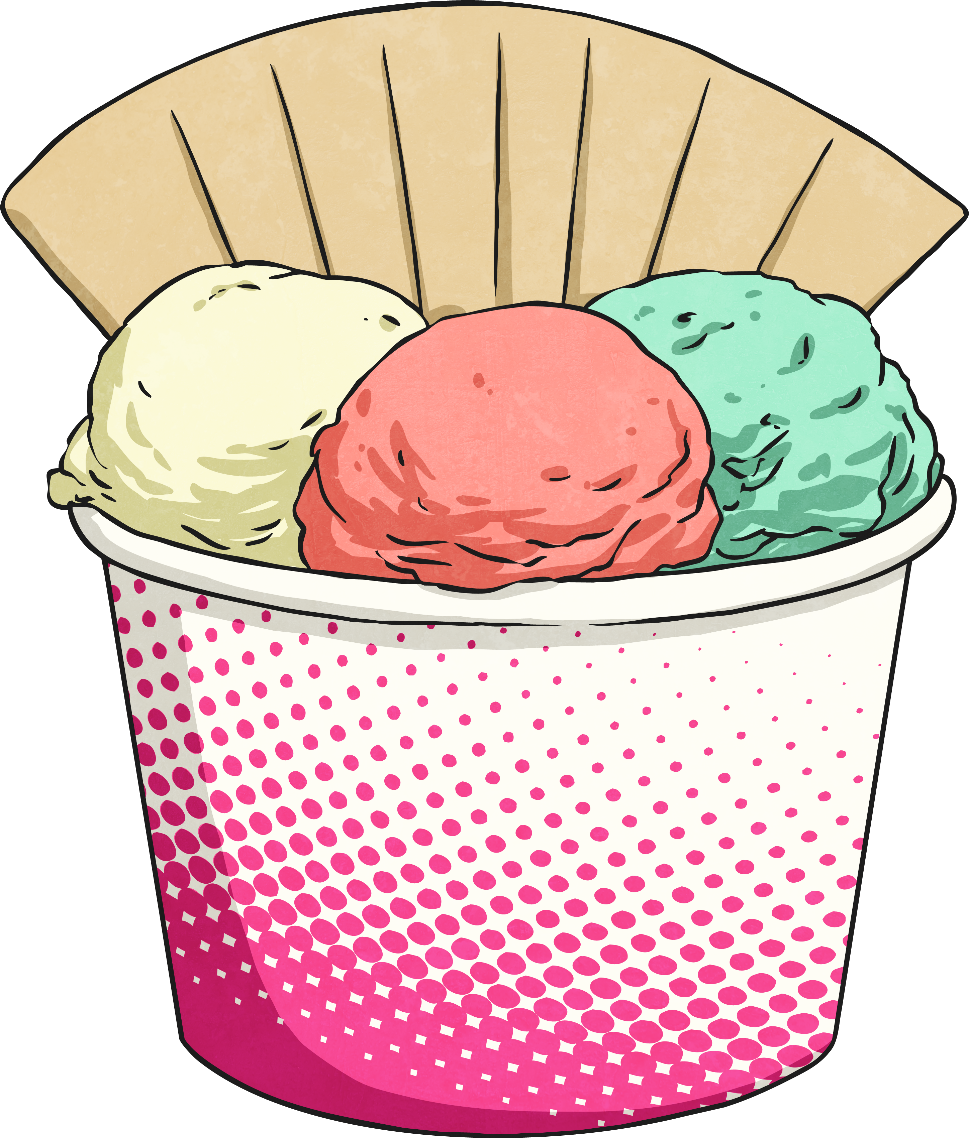 Have a conversation about…
which three wishes you would choose.
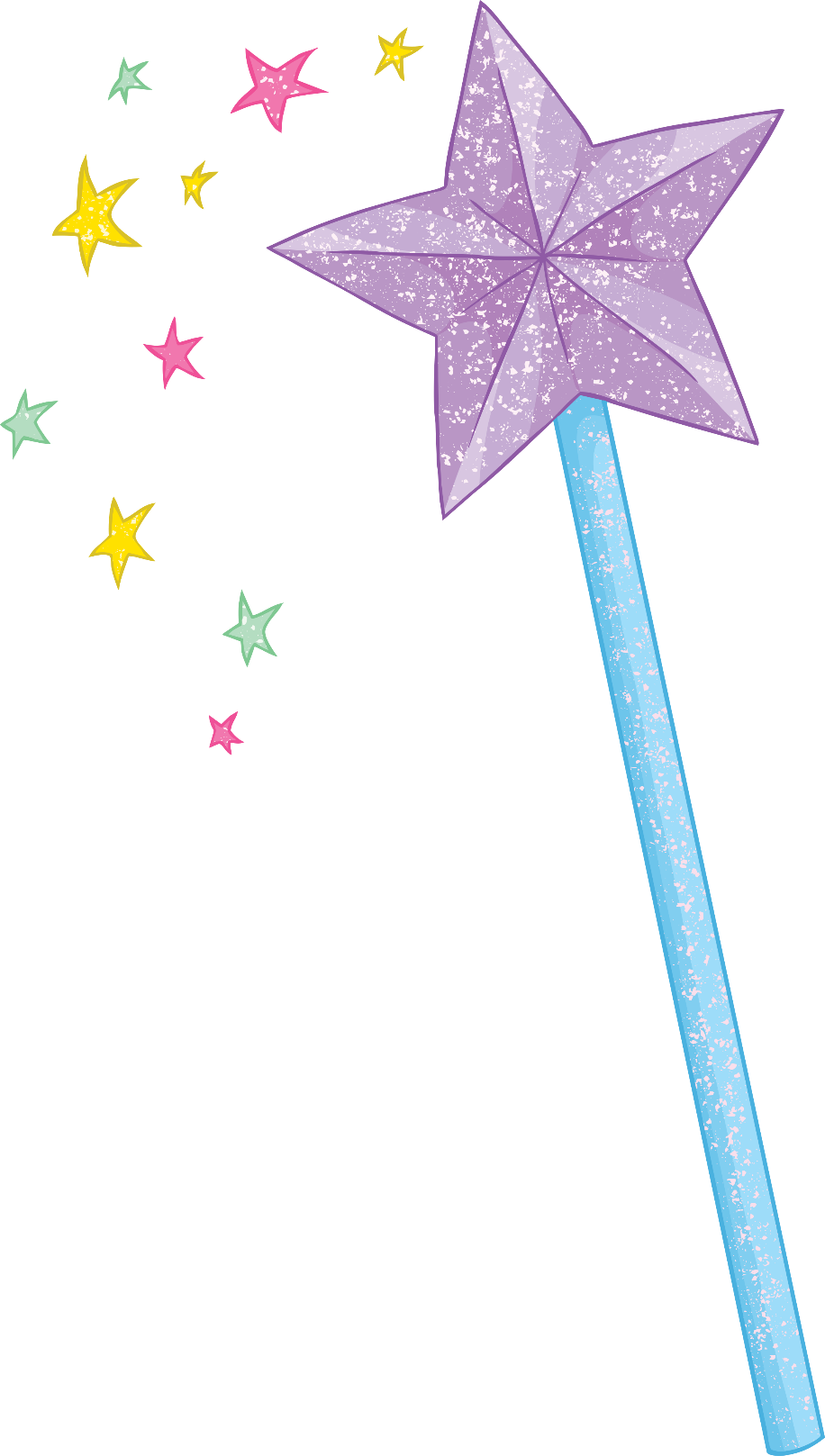 Have a conversation about…
someone special in your life.
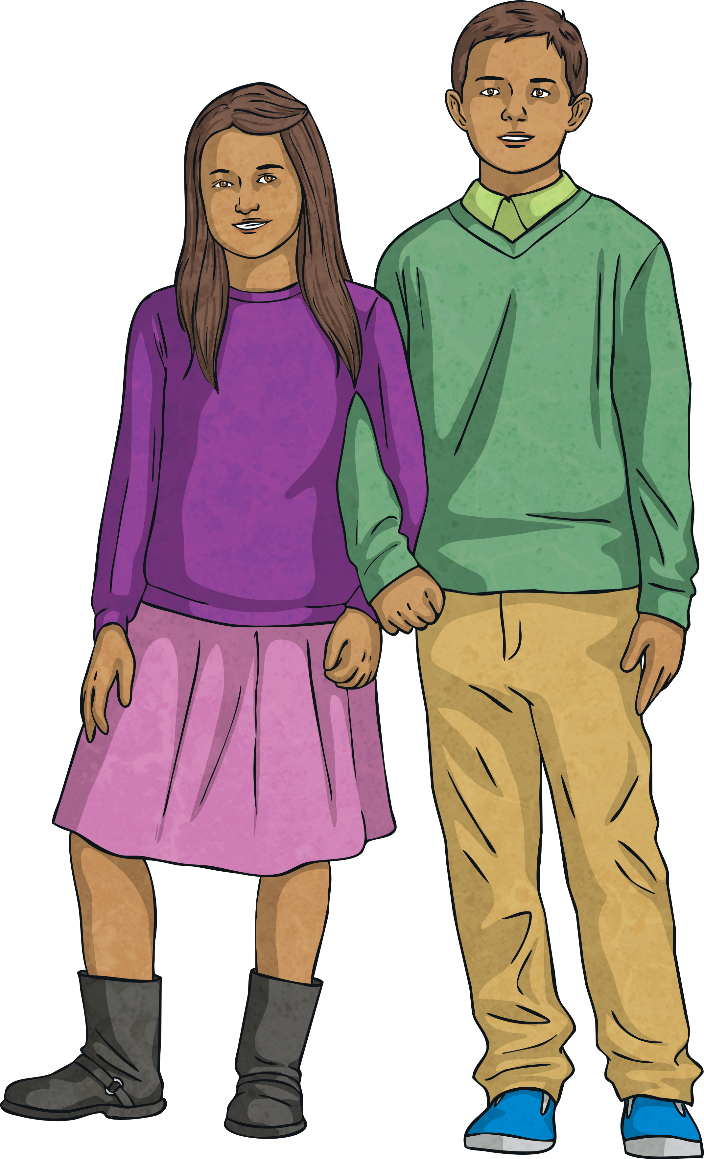 Have a conversation about…
who you would like to hug right now.
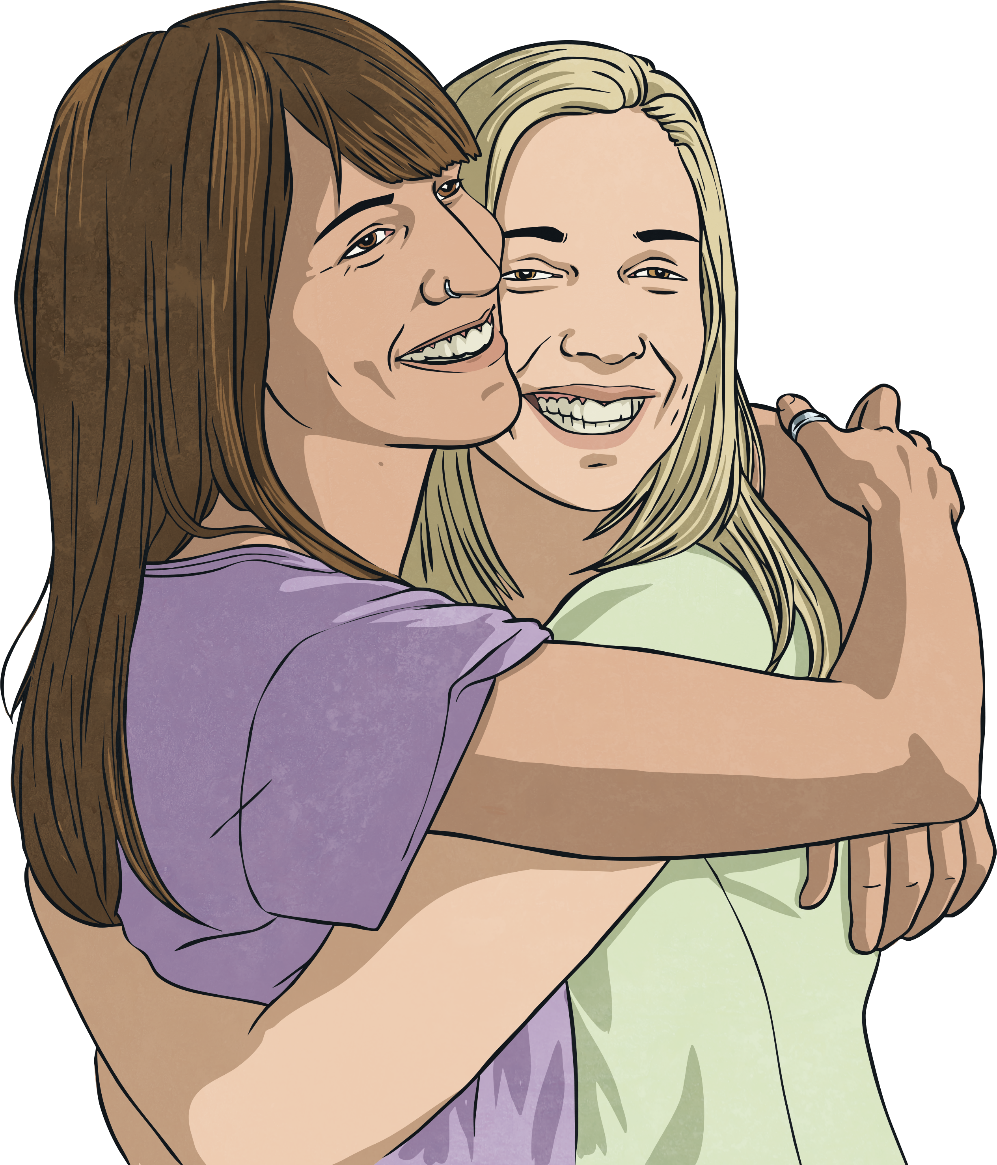 Have a conversation about…
one thing you love about yourself.
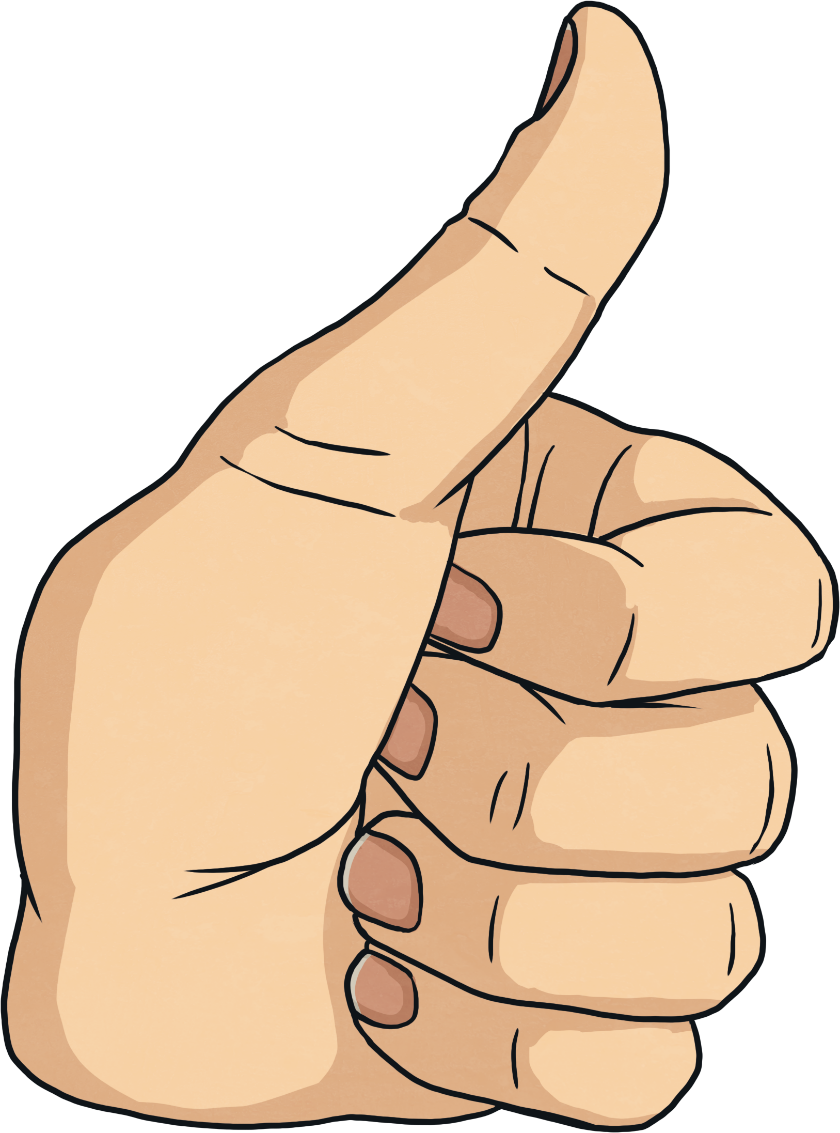 Have a conversation about…
one thing you would change about your life.
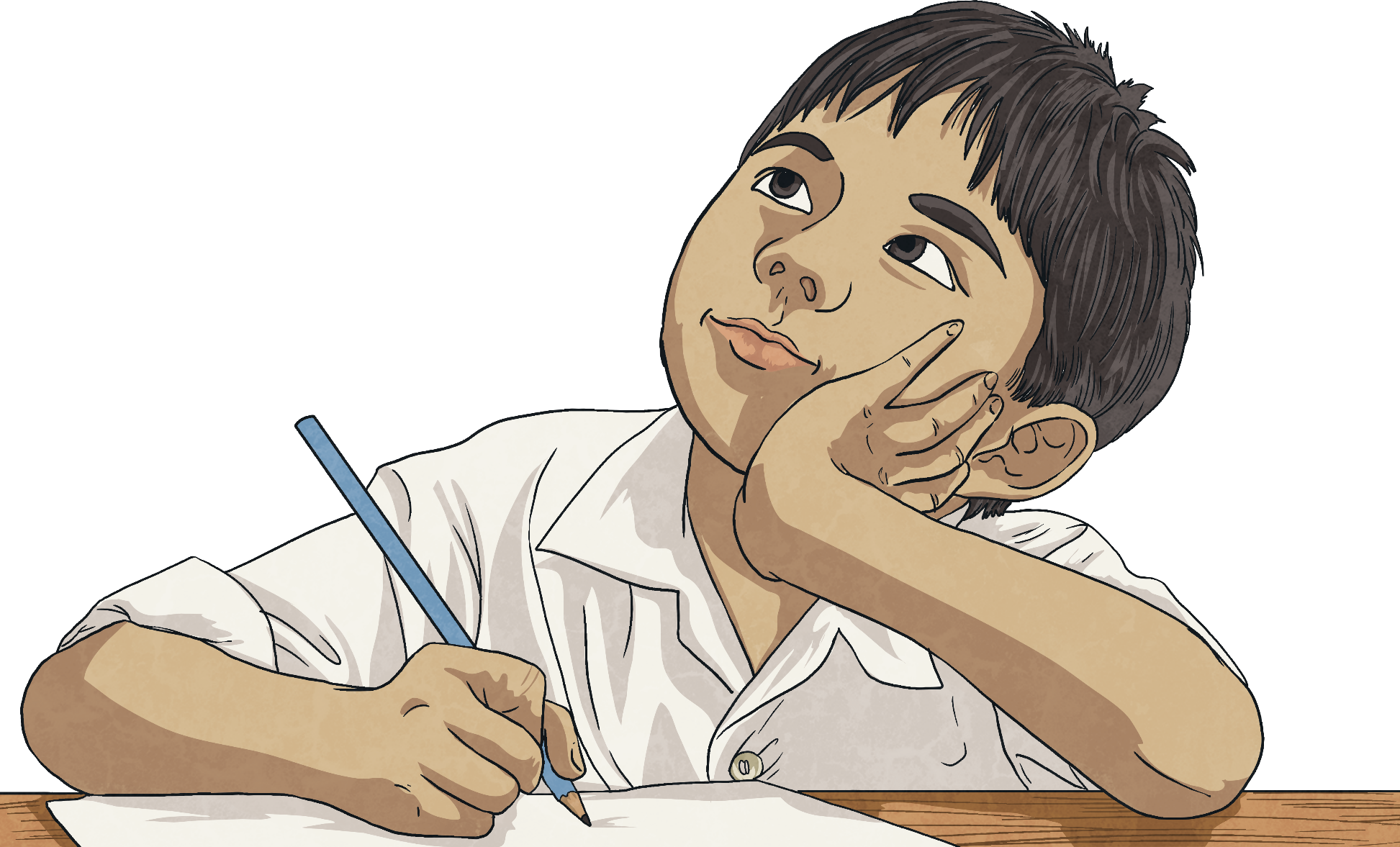 Have a conversation about…
who you would take with you on a spaceship to the moon.
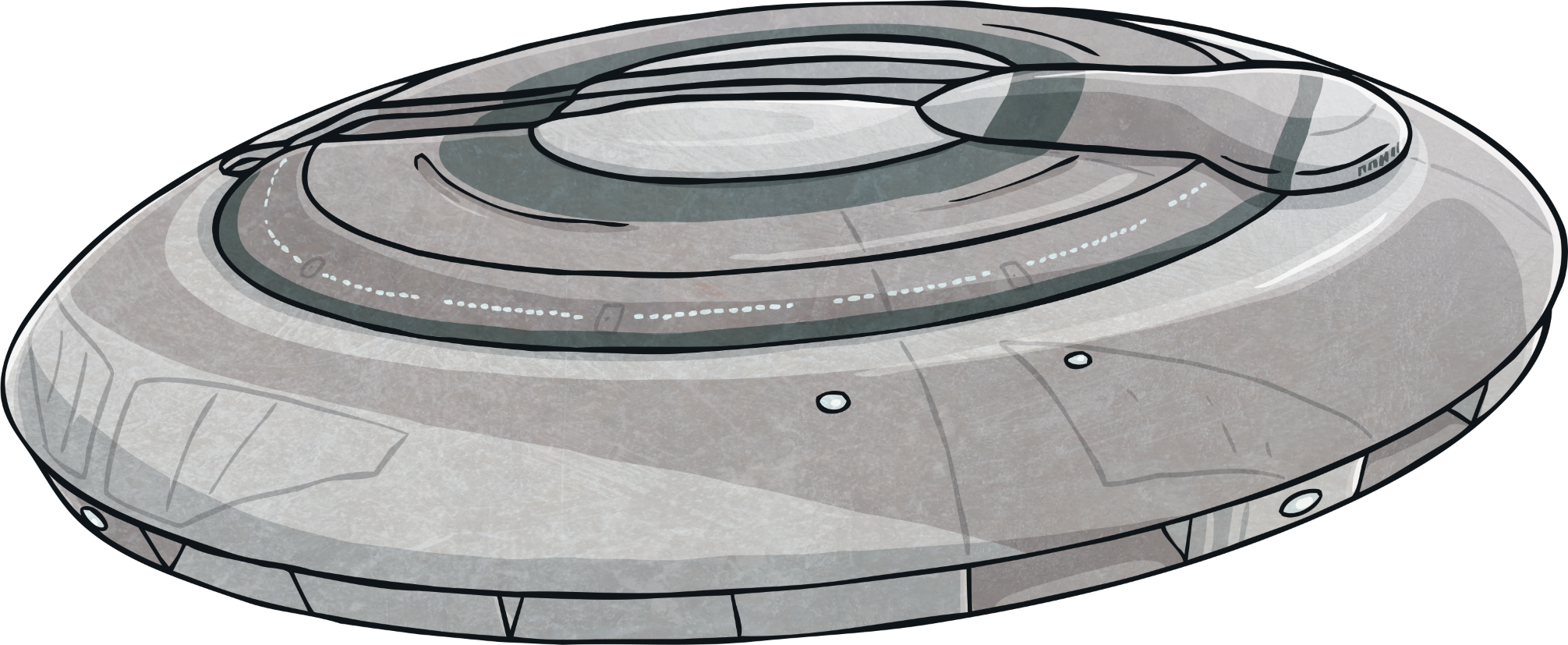 Have a conversation about…
something that is worrying you.
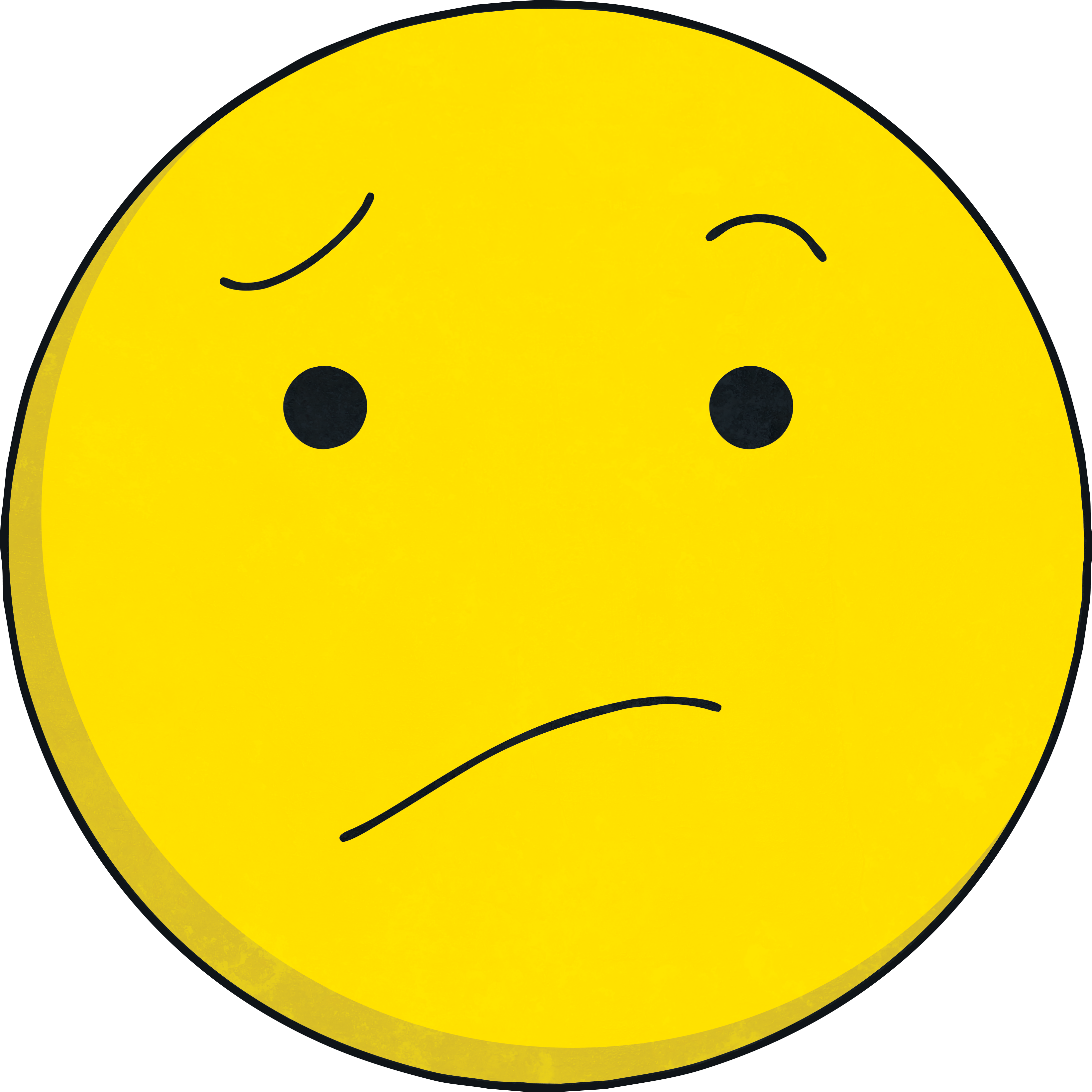 Have a conversation about…
something you wish you had not done.
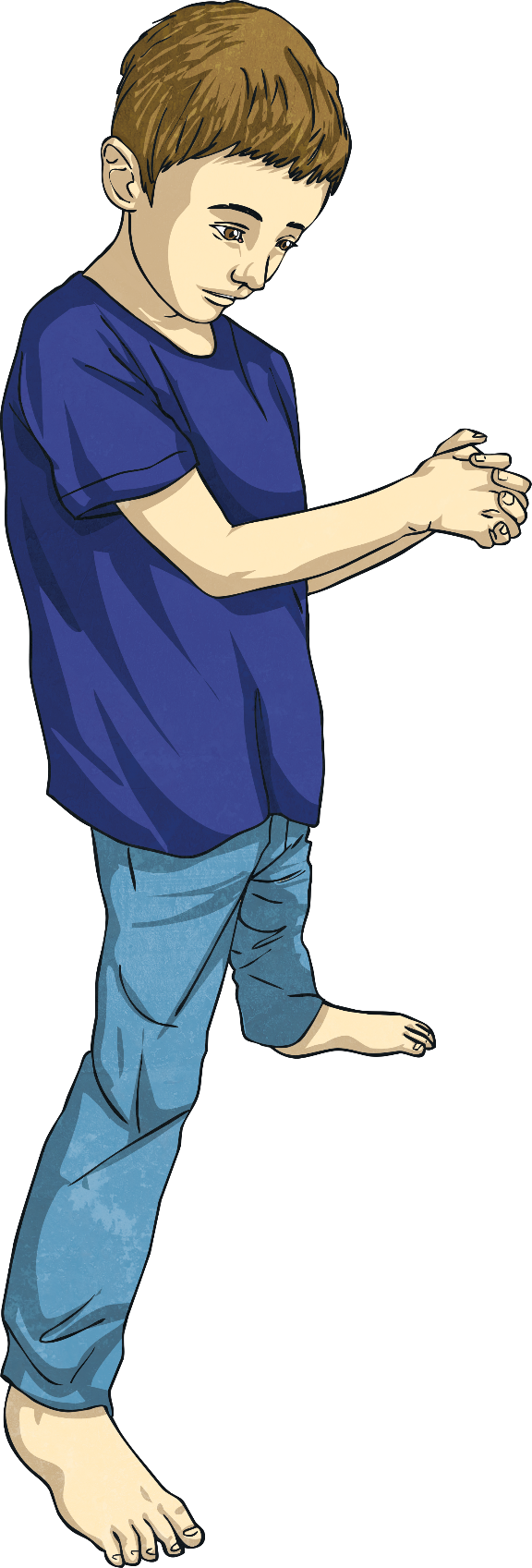 Have a conversation about…
which superpower you would choose.
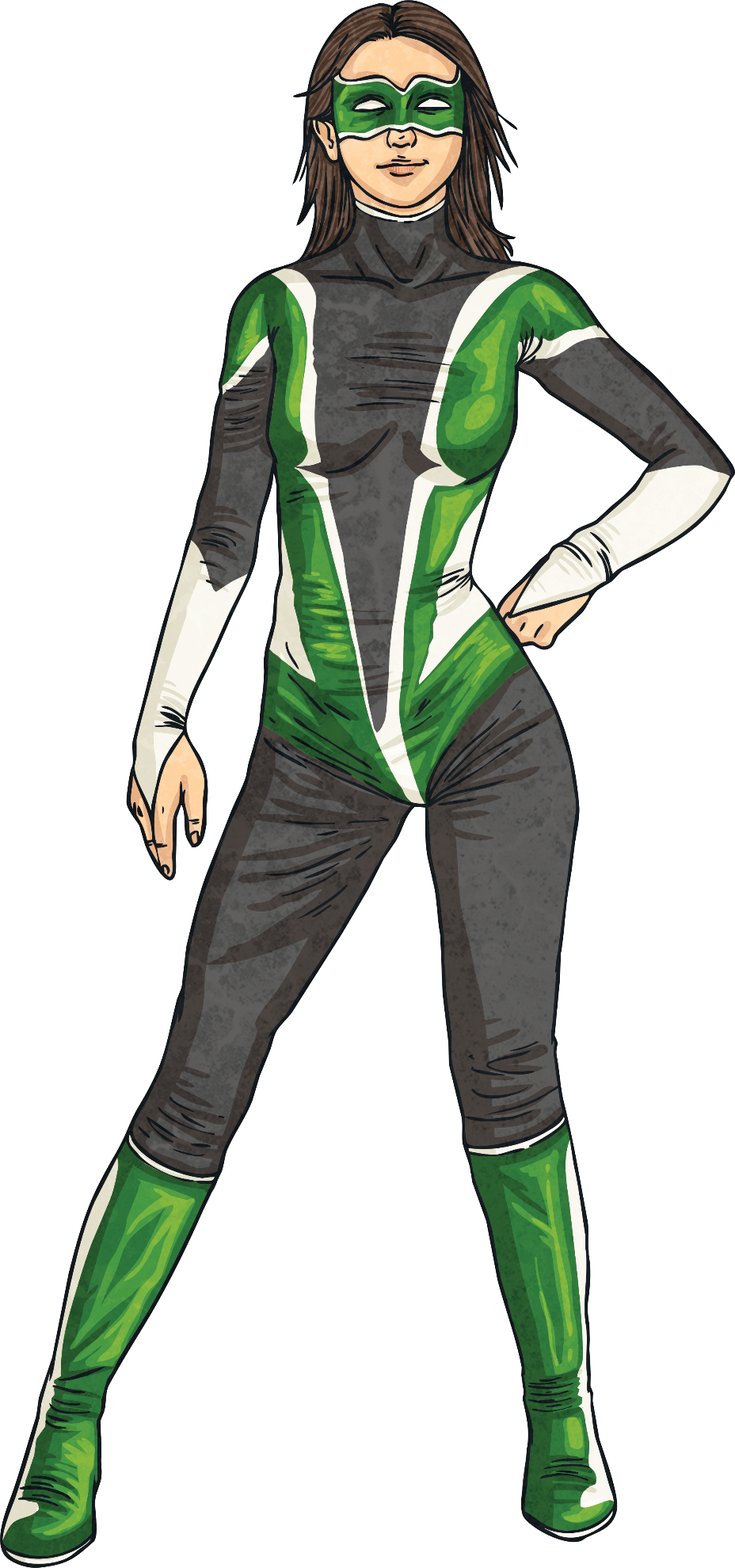 Have a conversation about…
what you are good at.
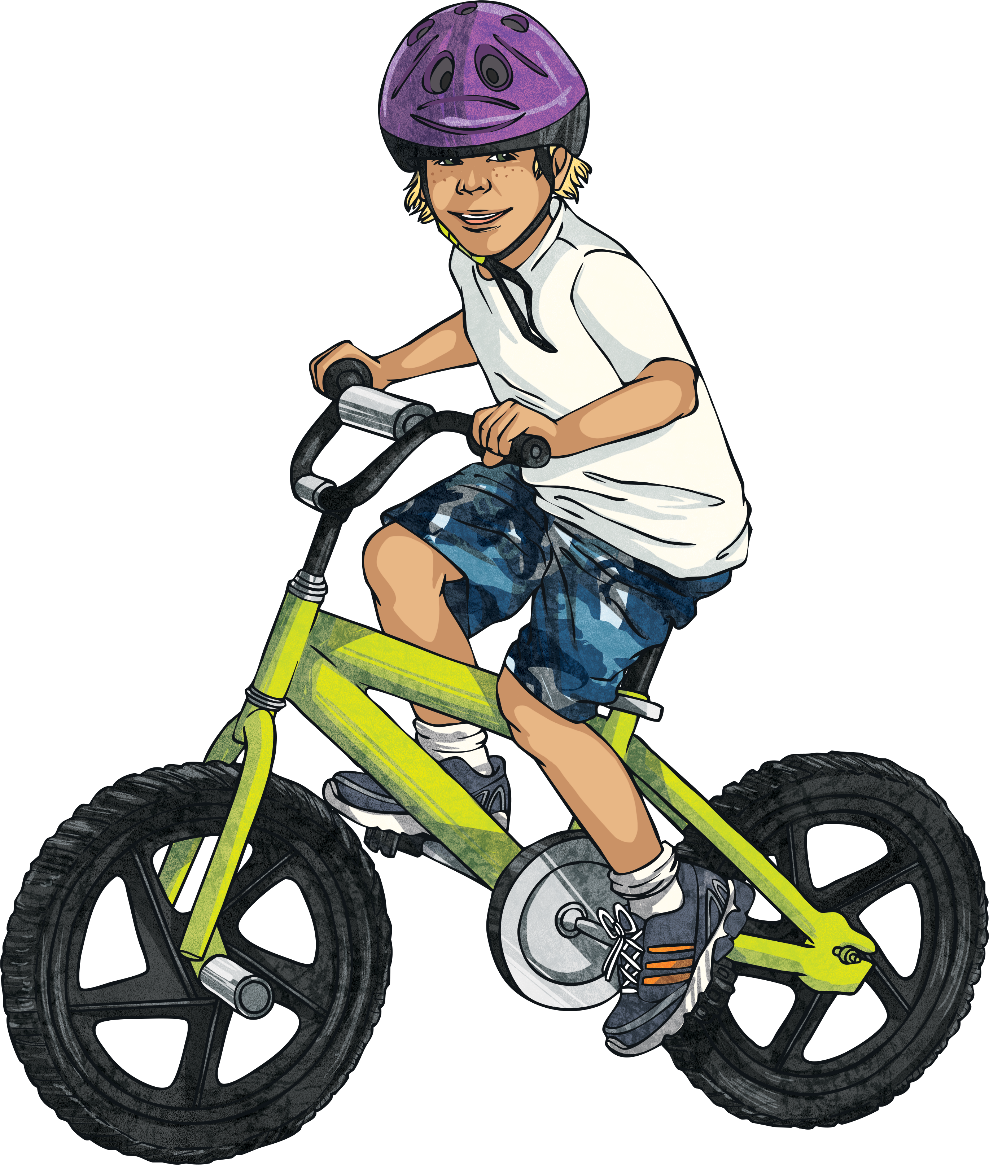 Have a conversation about…
what you want to be when you are older.
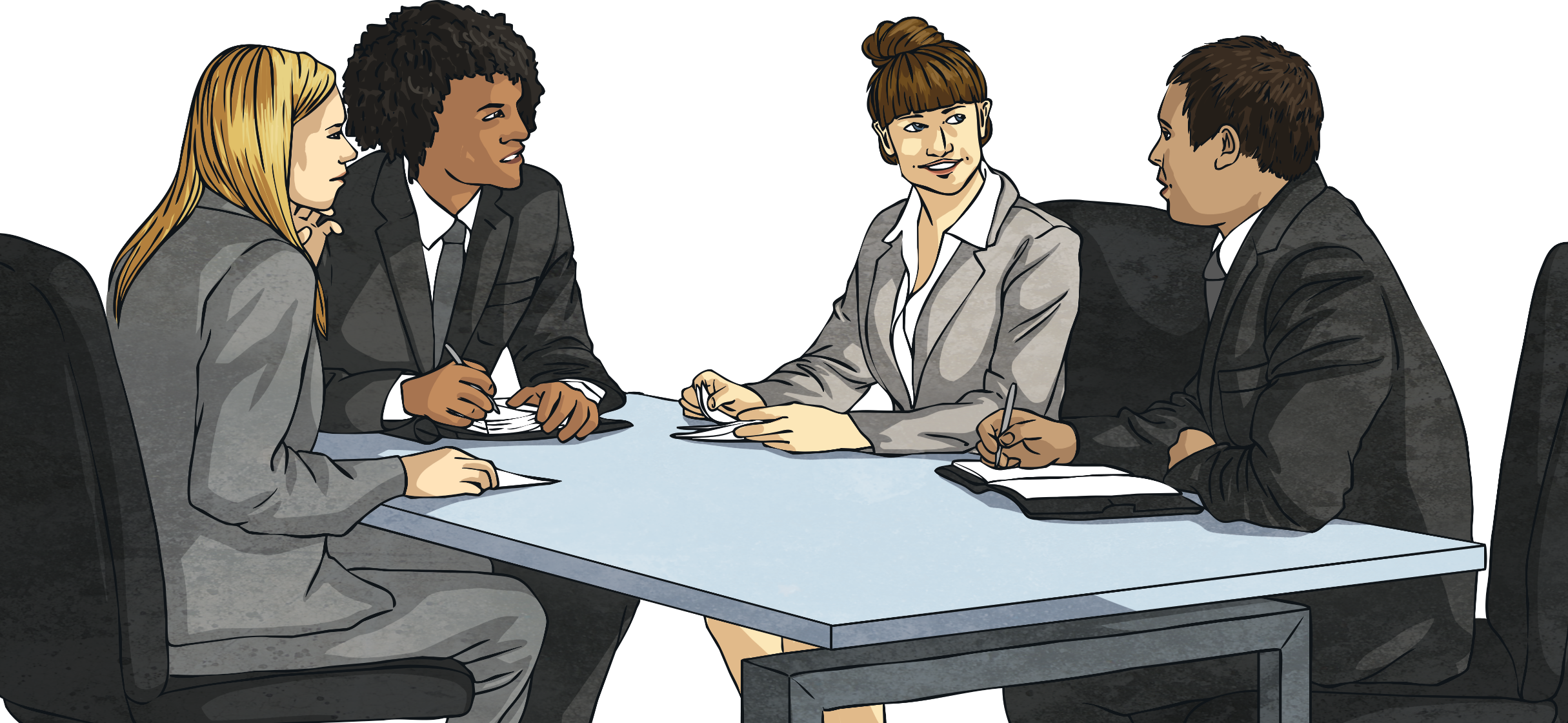 Have a conversation about…
your favourite holiday destination.
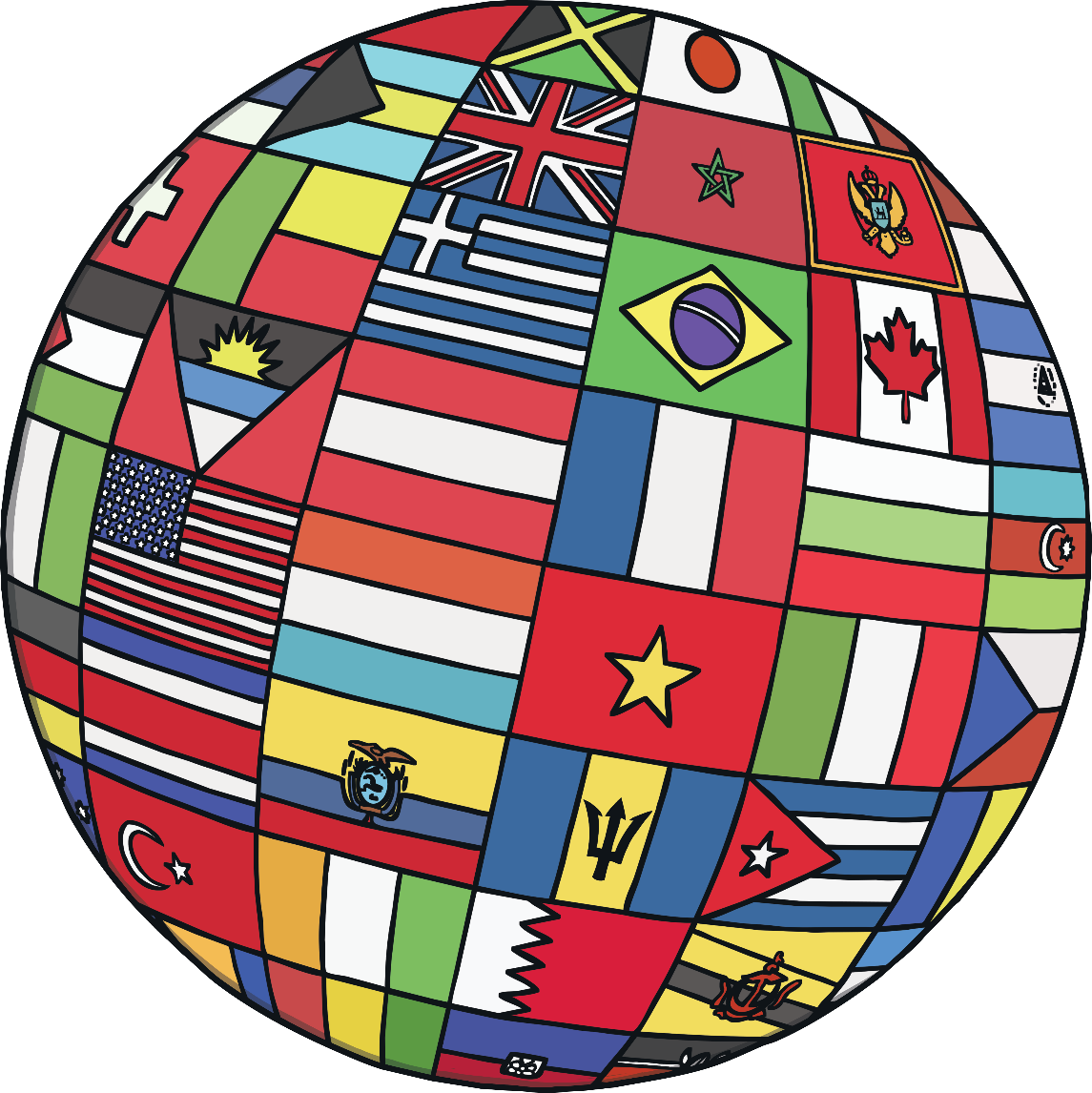 Have a conversation about…
your favourite famous person.
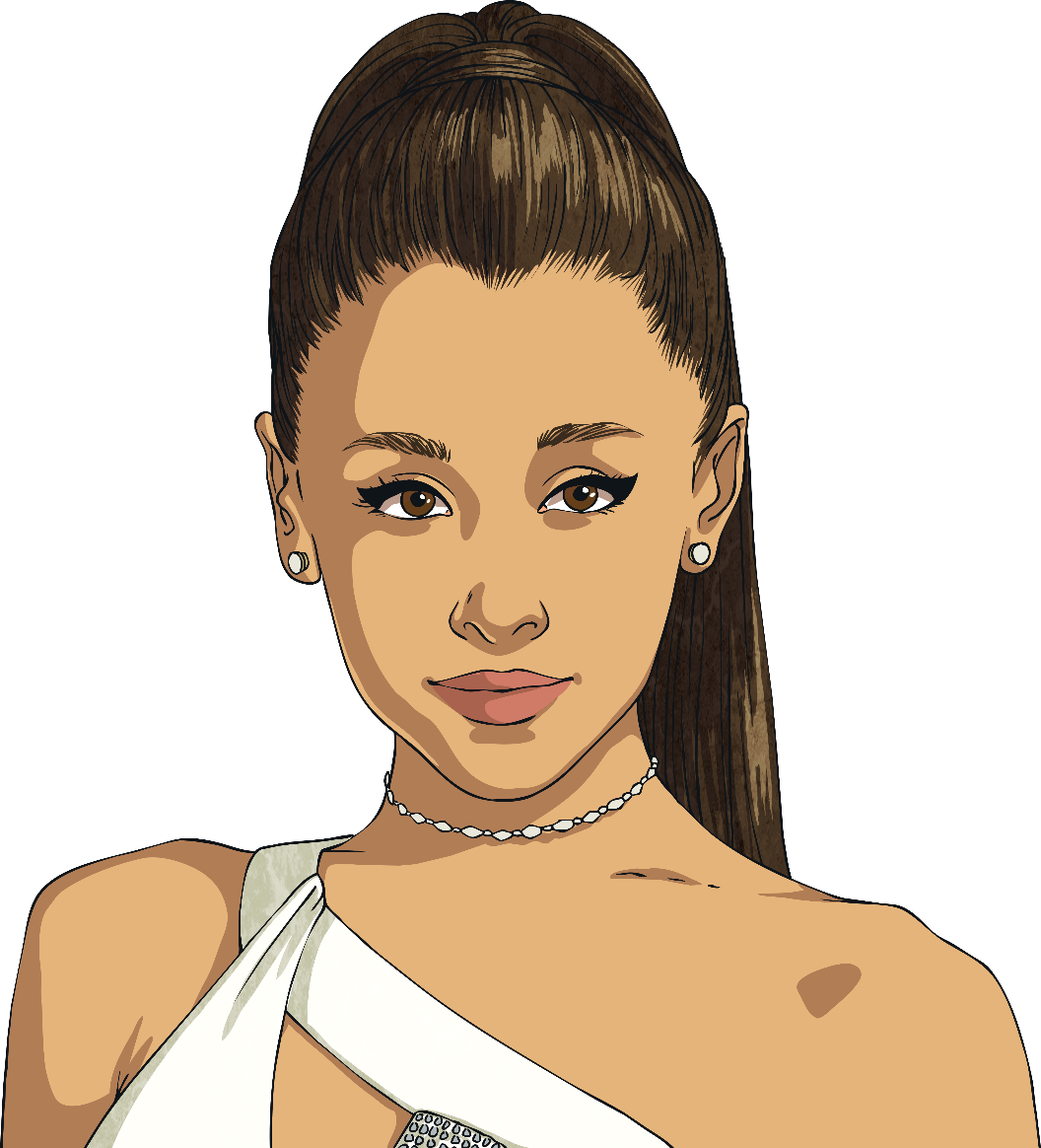 Have a conversation about…
where you would like to live, if you could live anywhere in the world.
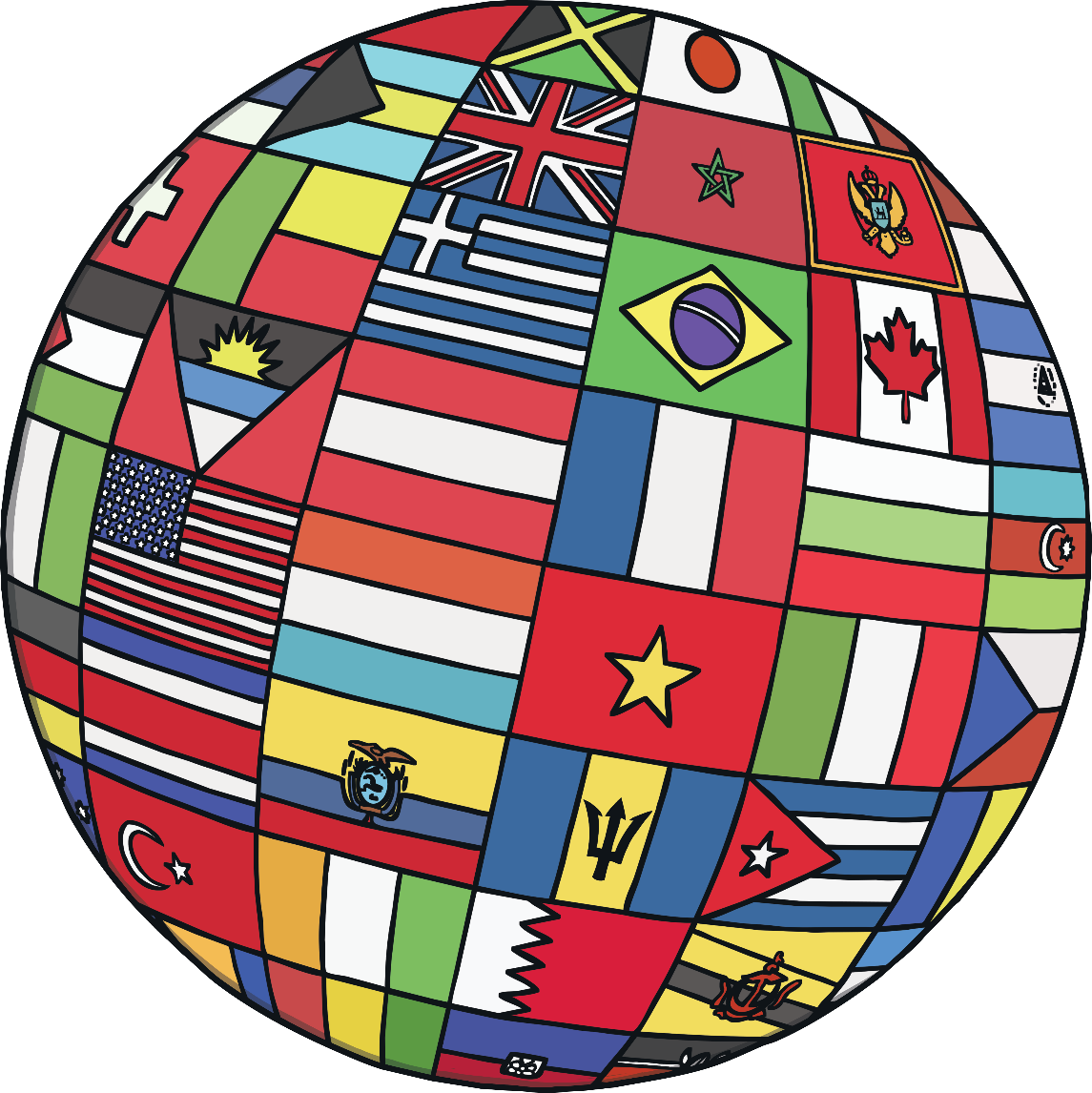 Have a conversation about…
a time a friend let you down.
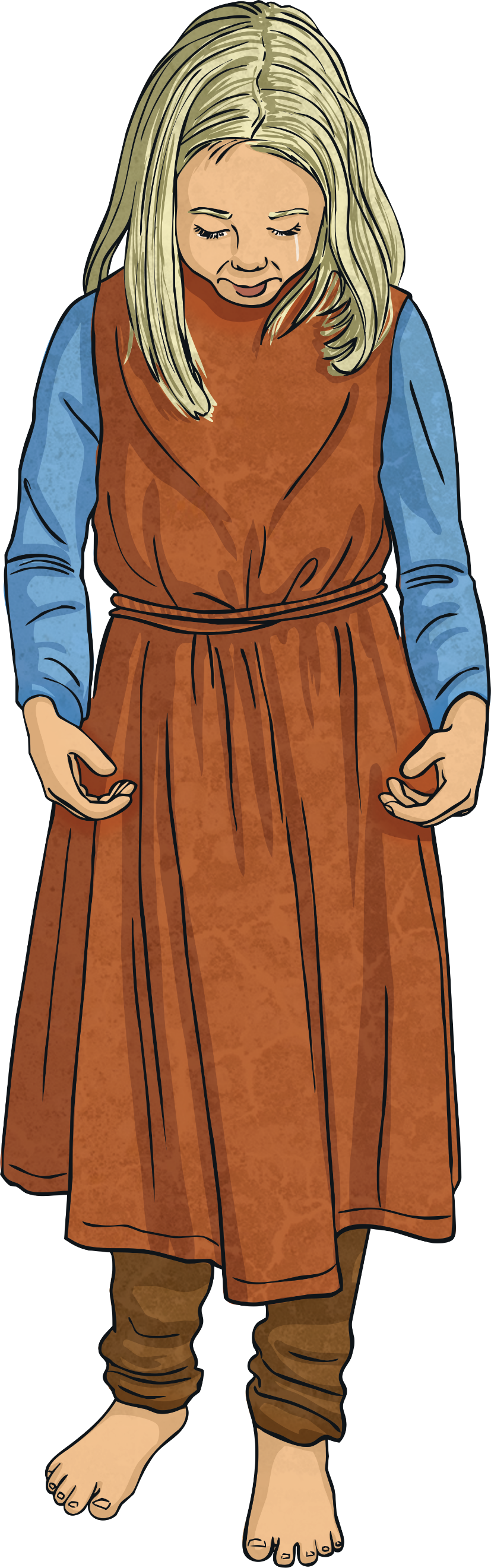 Have a conversation about…
who you see as your role model.
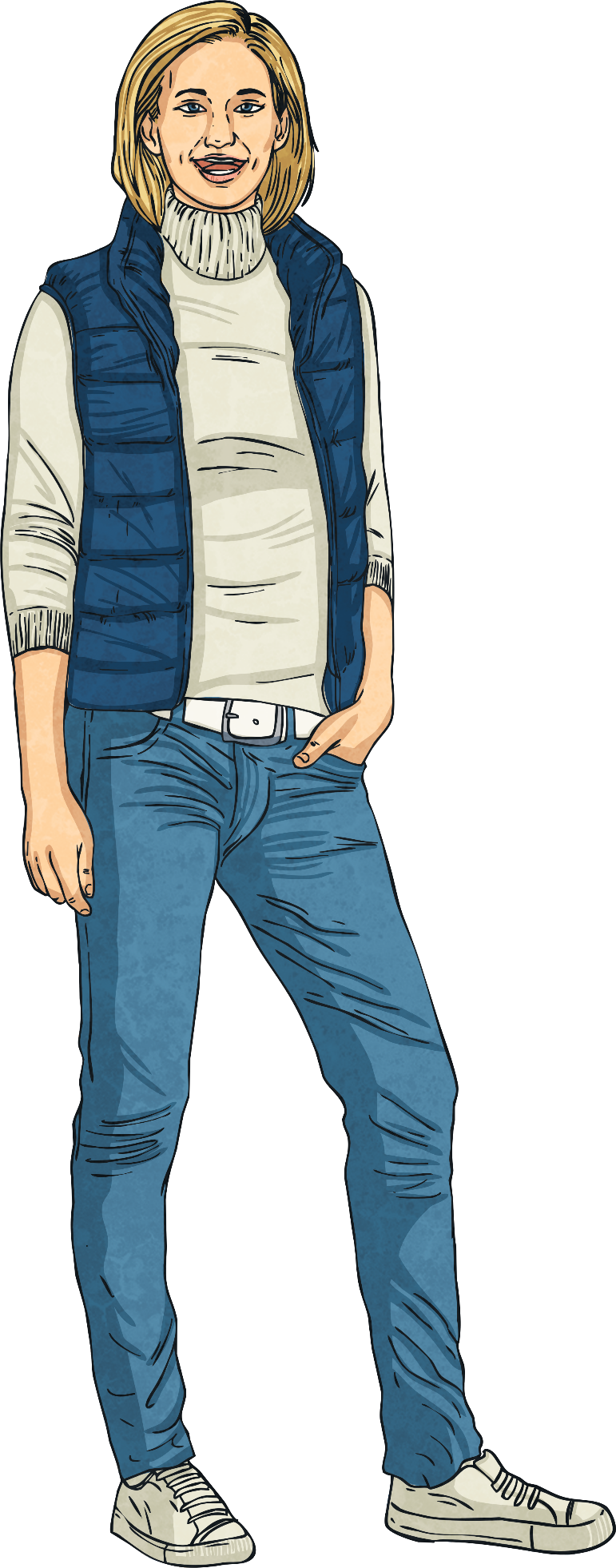 Have a conversation about…
the best things about your family.
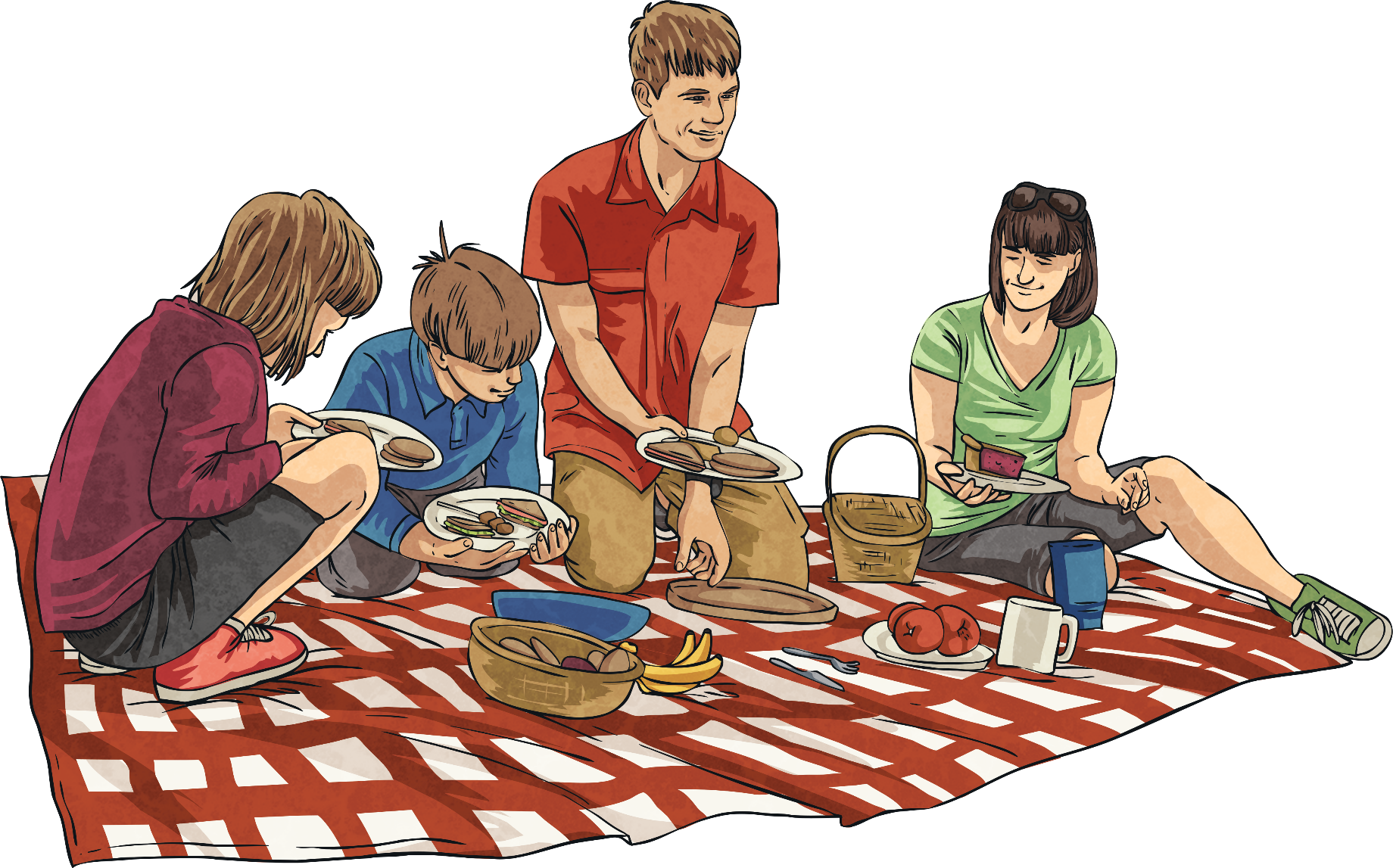 Have a conversation about…
something you would like to learn to do.
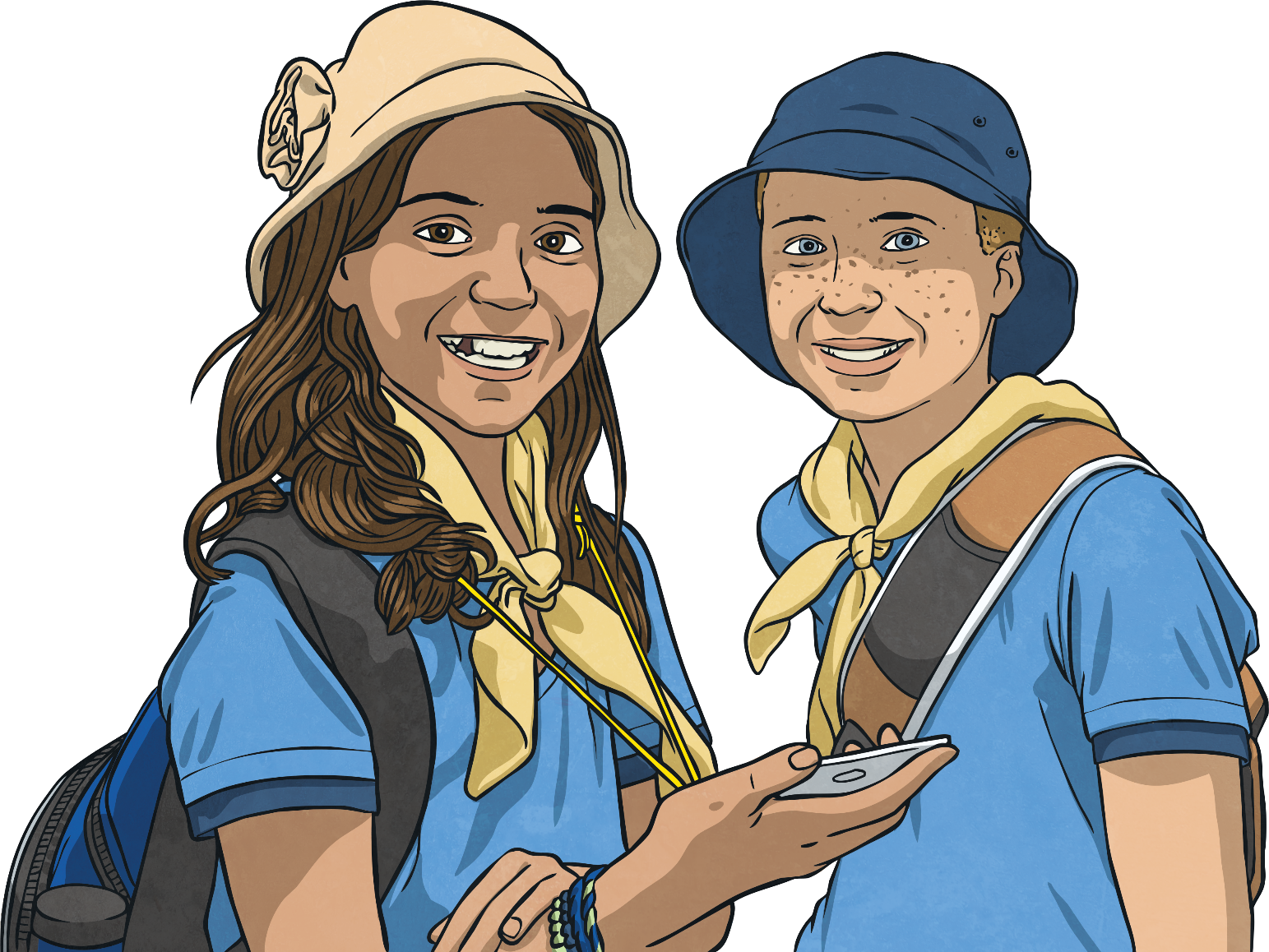 Have a conversation about…
something you have taught someone else to do.
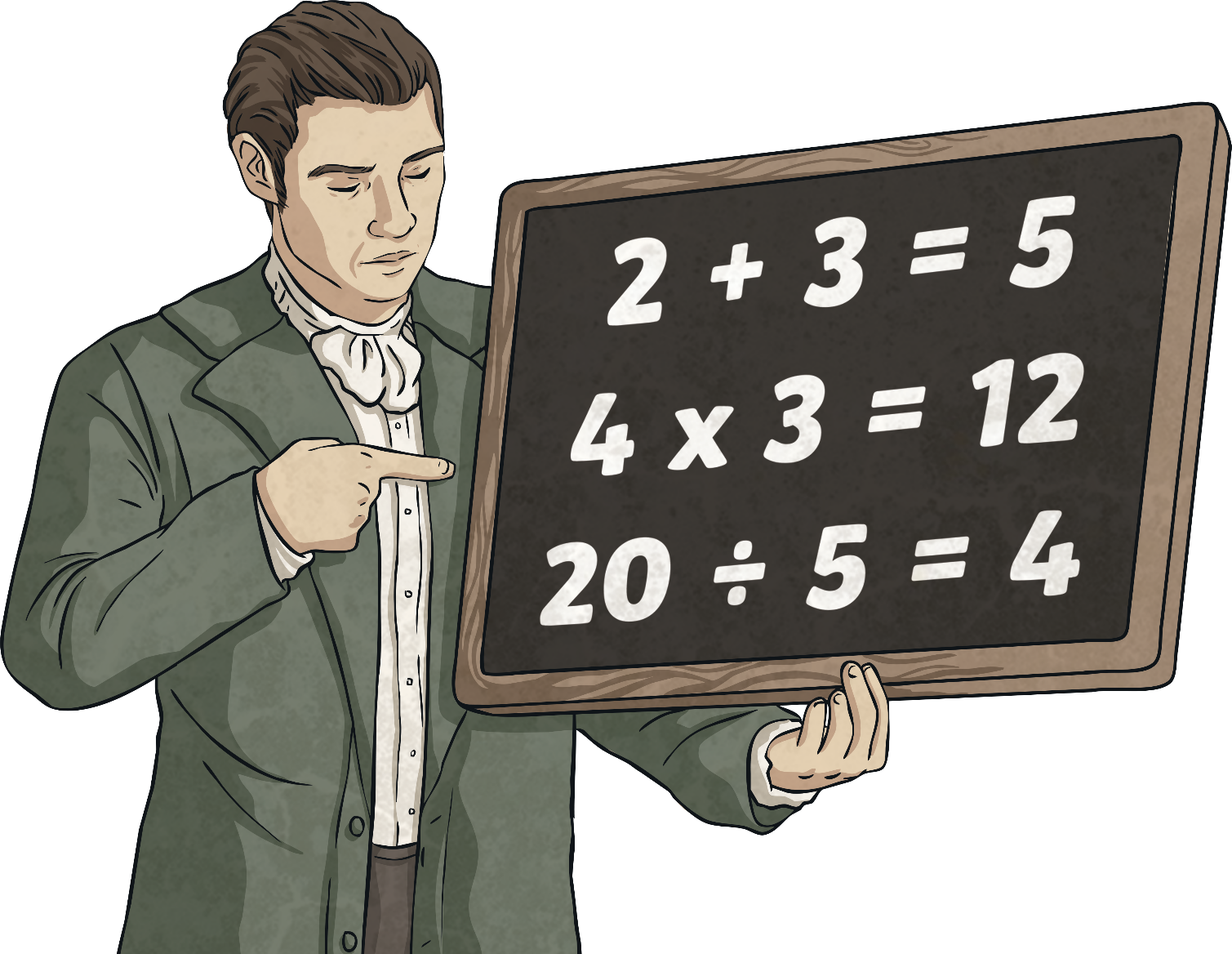 Have a conversation about…
which animal you would like to be.
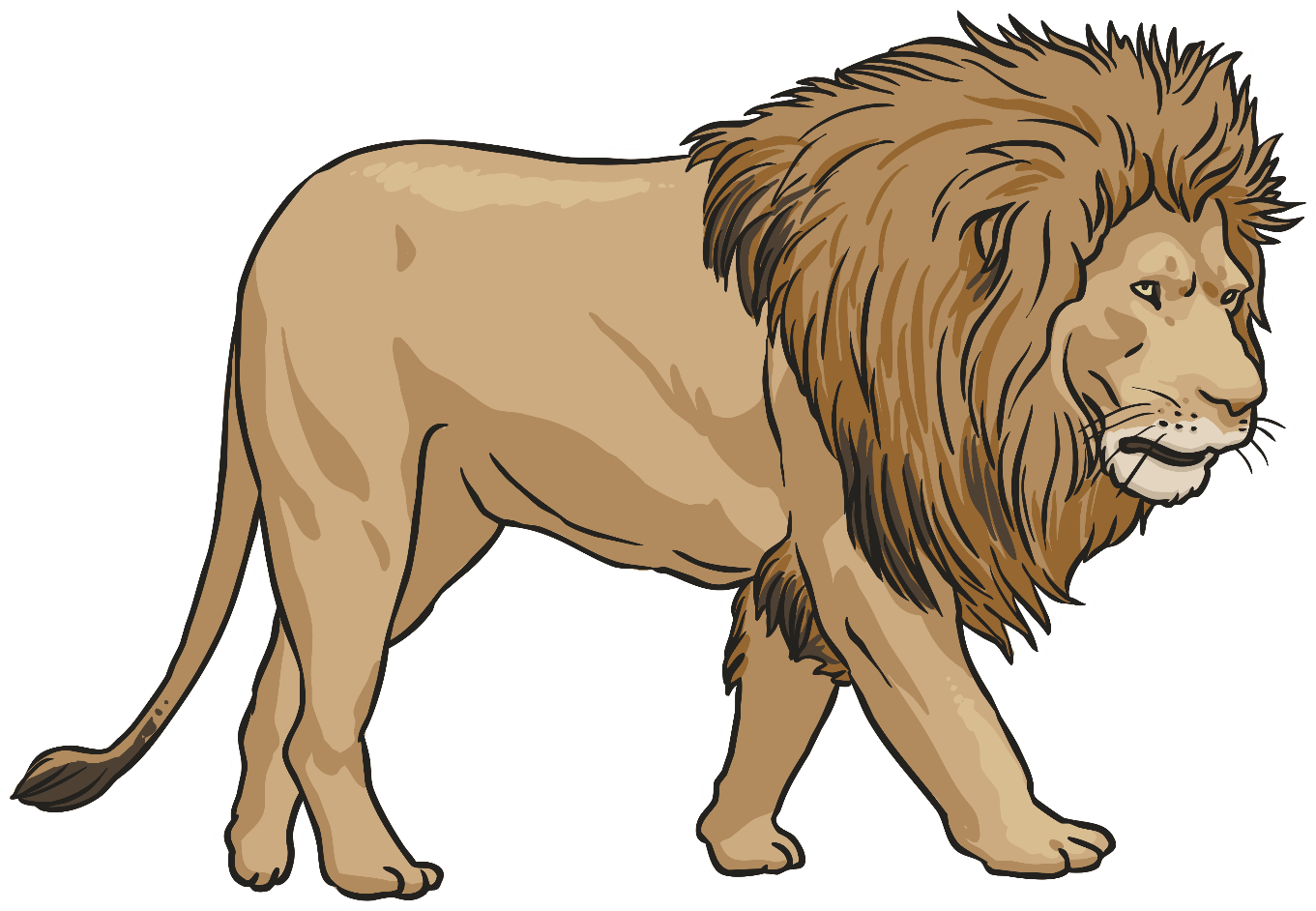 Have a conversation about…
your earliest memory.
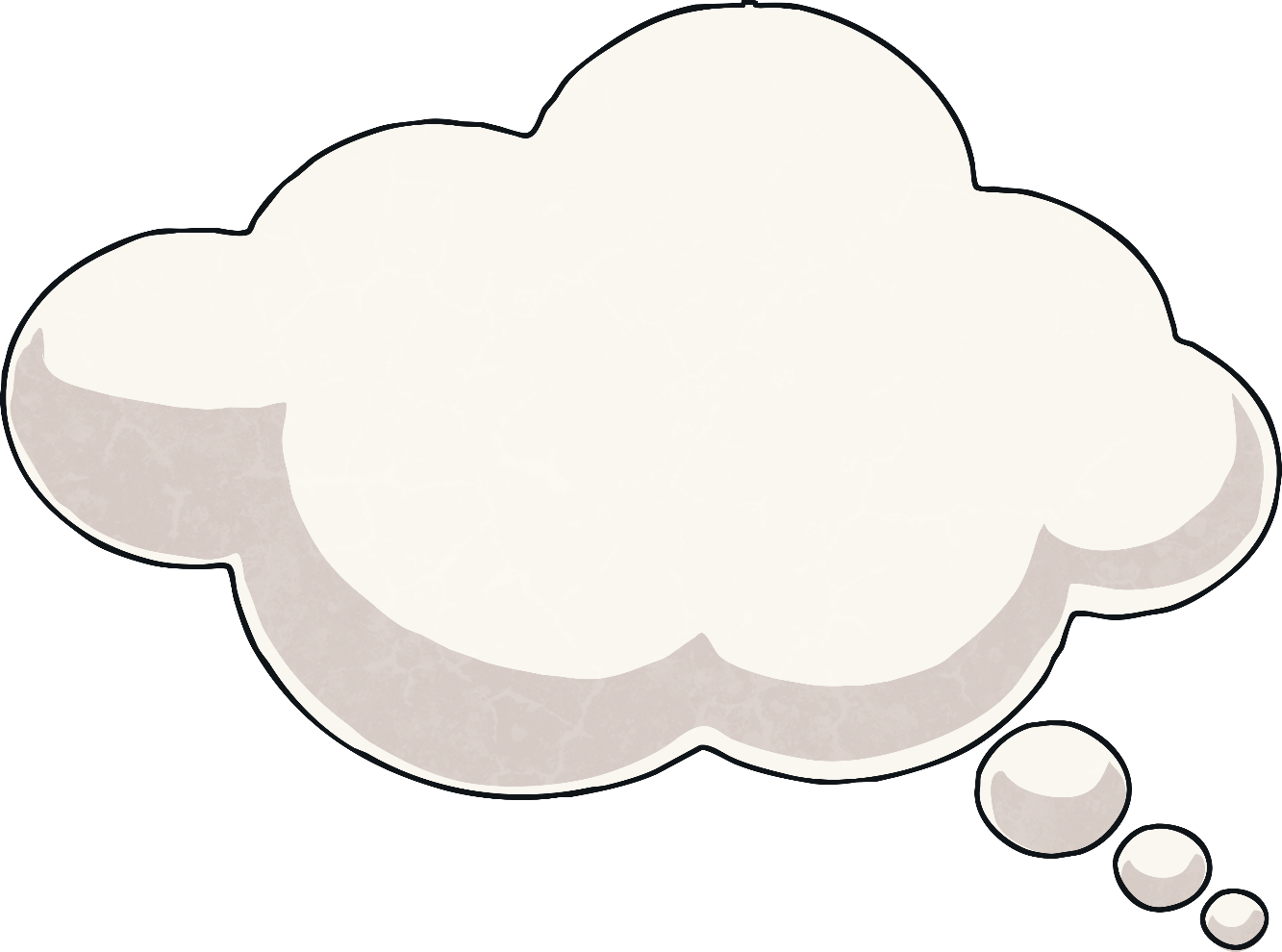 Have a conversation about…
what your bedroom looks like.
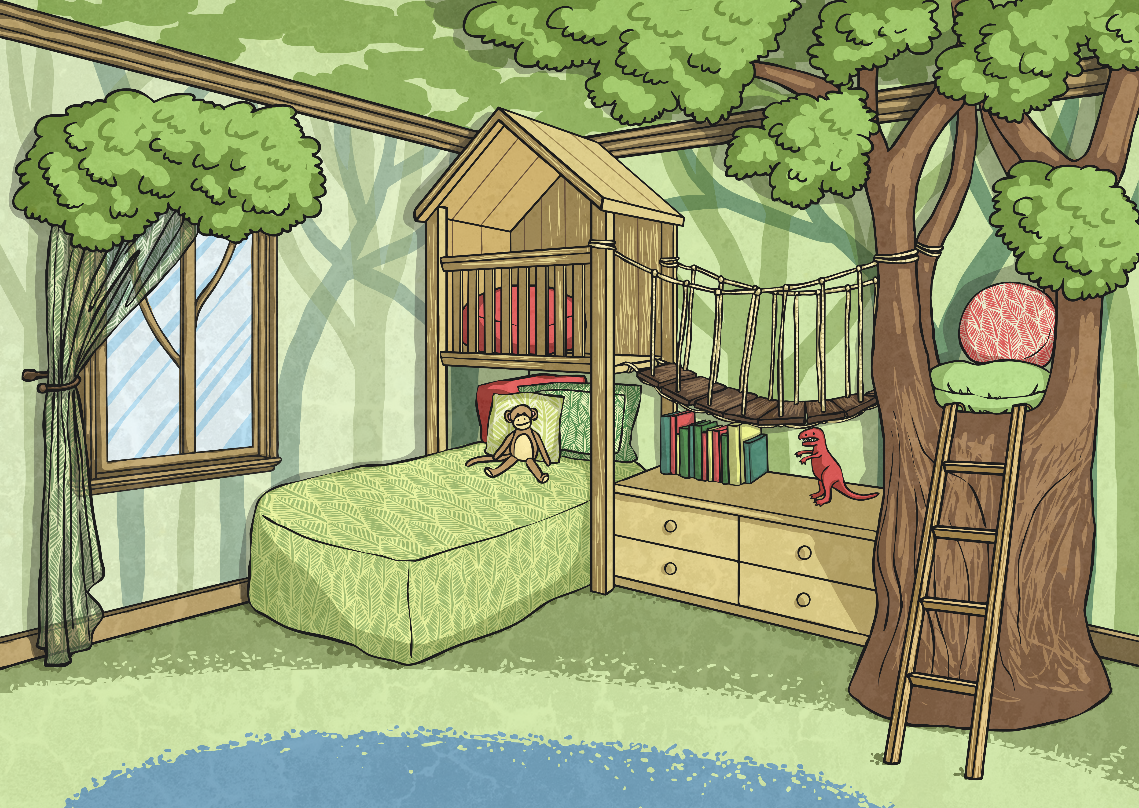 Have a conversation about…
the best present you have ever received.
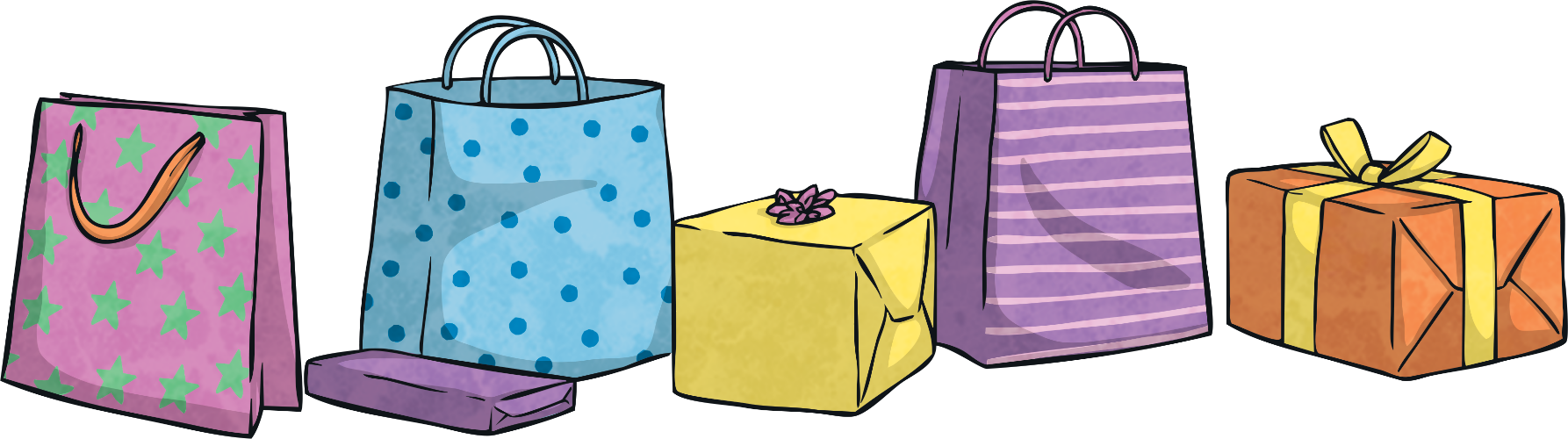 Have a conversation about…
the best present you ever gave to someone.
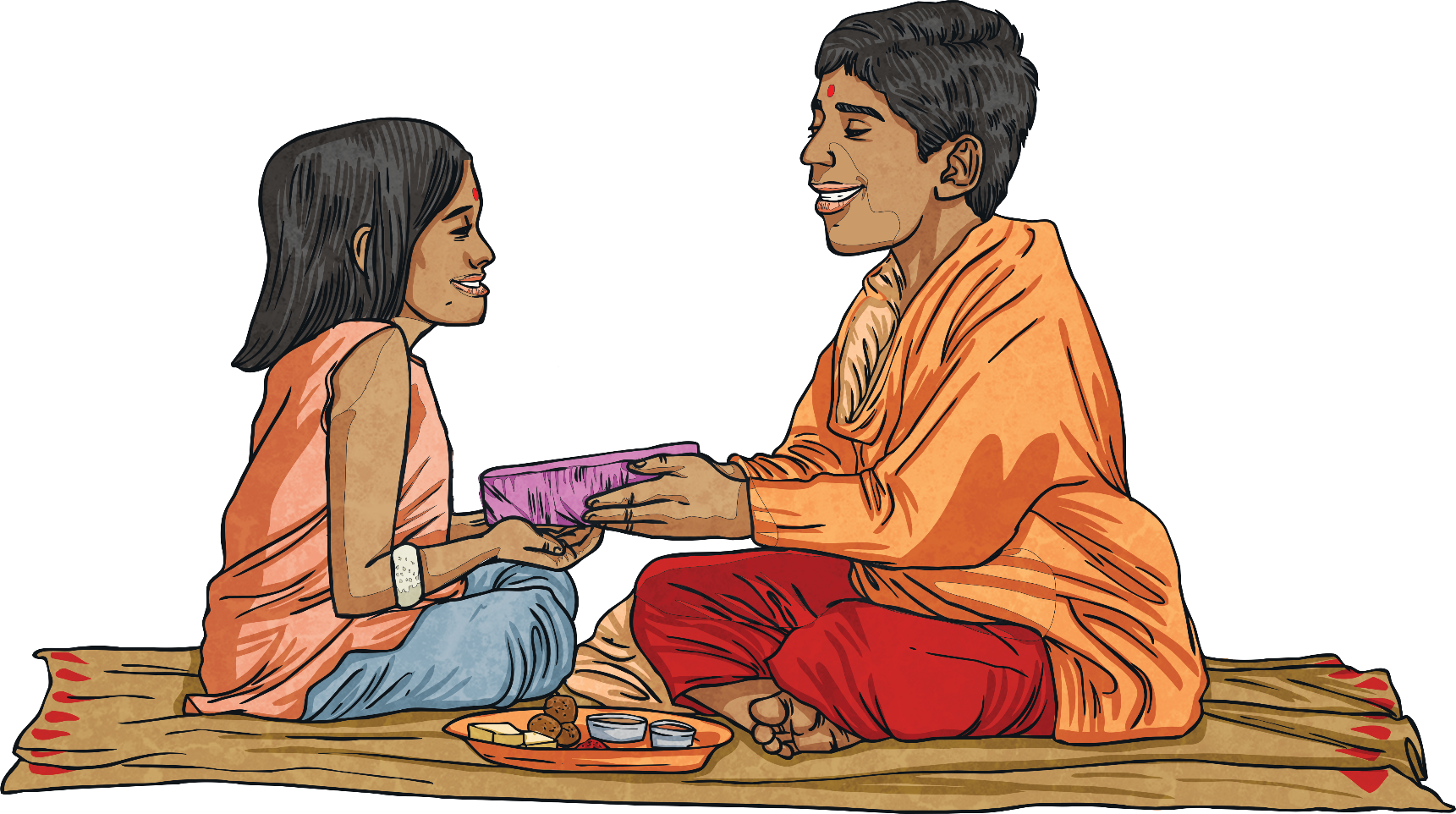 Have a conversation about…
your favourite season.
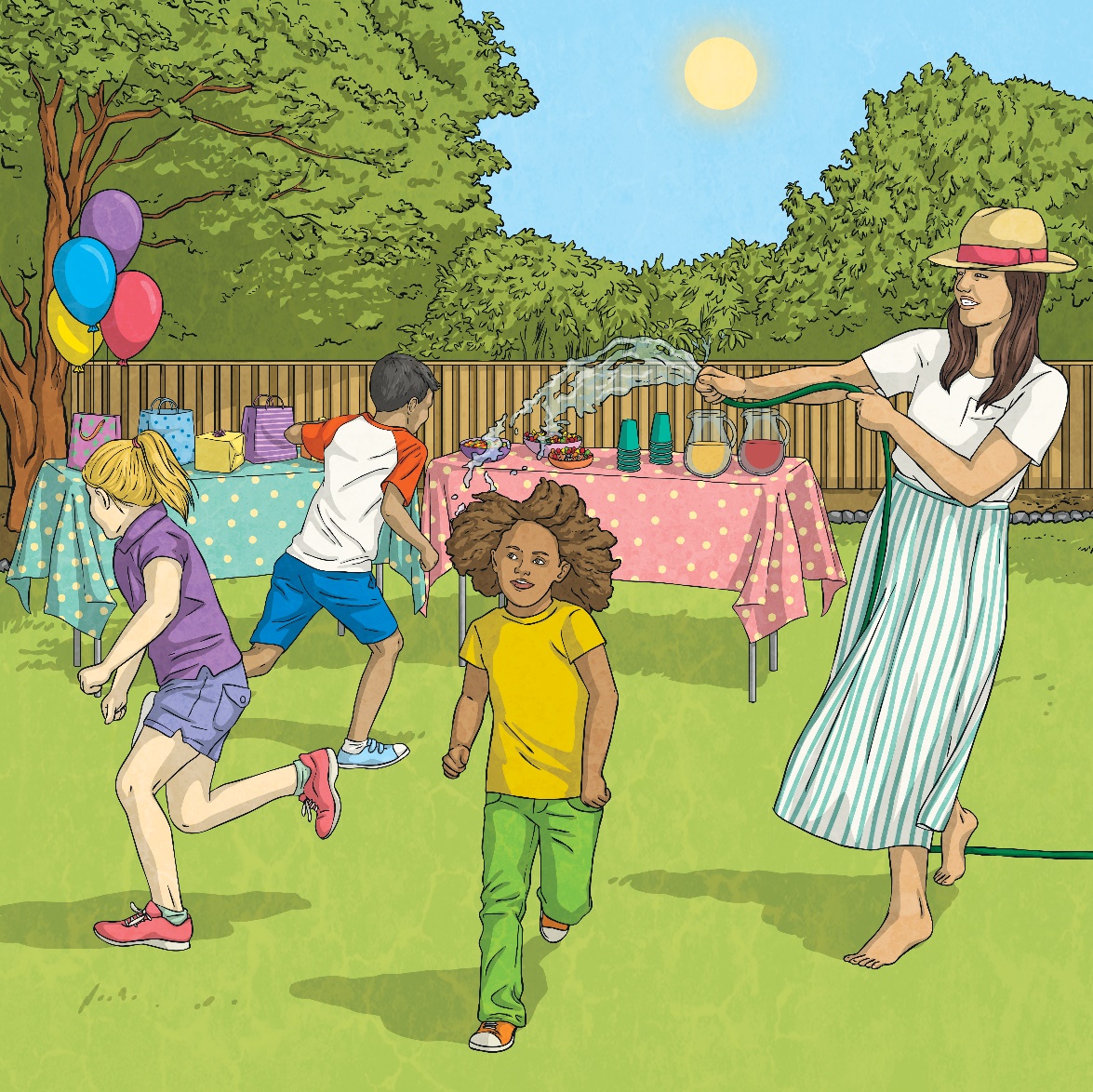 Have a conversation about…
your siblings, or being an only child.
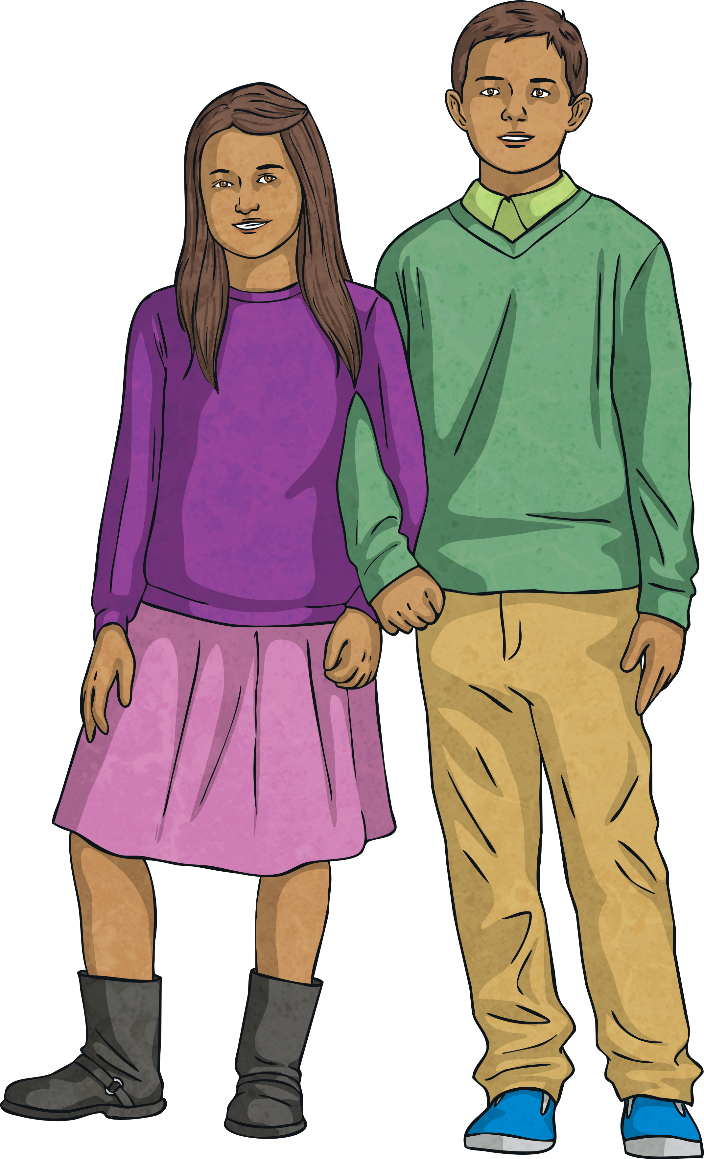 Have a conversation about…
your favourite TV show.
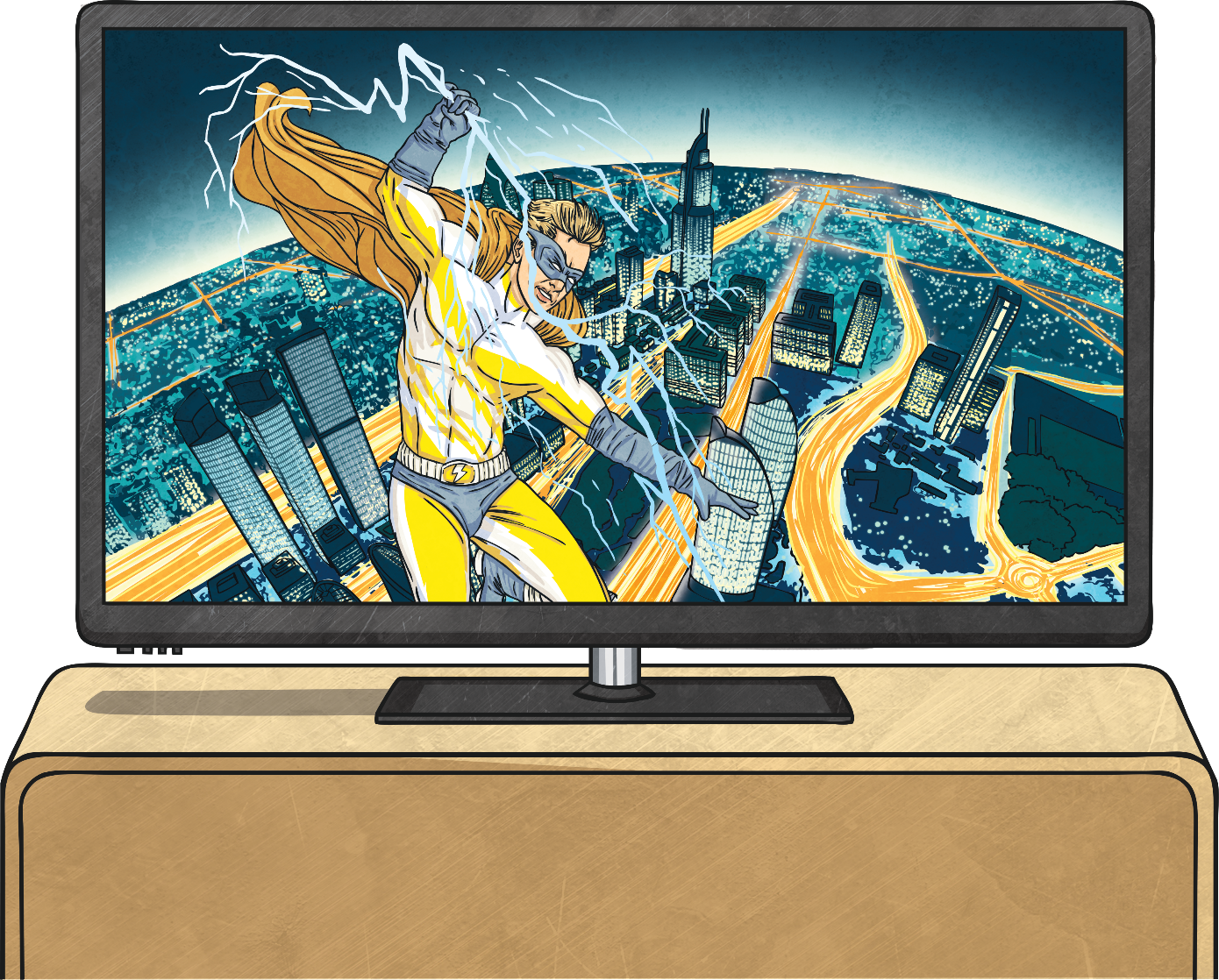 Have a conversation about…
what you do in the summer holidays.
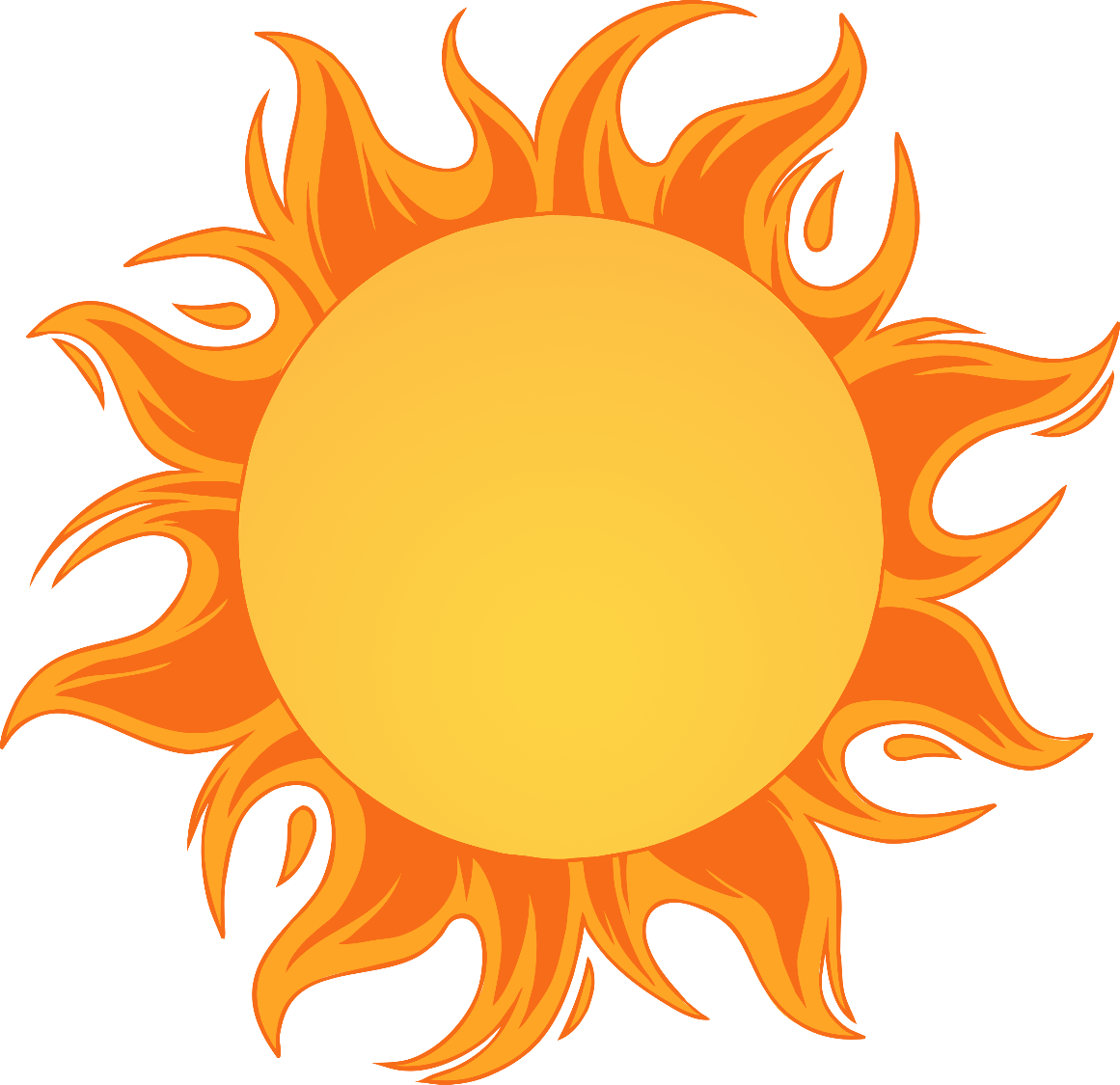 Have a conversation about…
a time you felt sad.
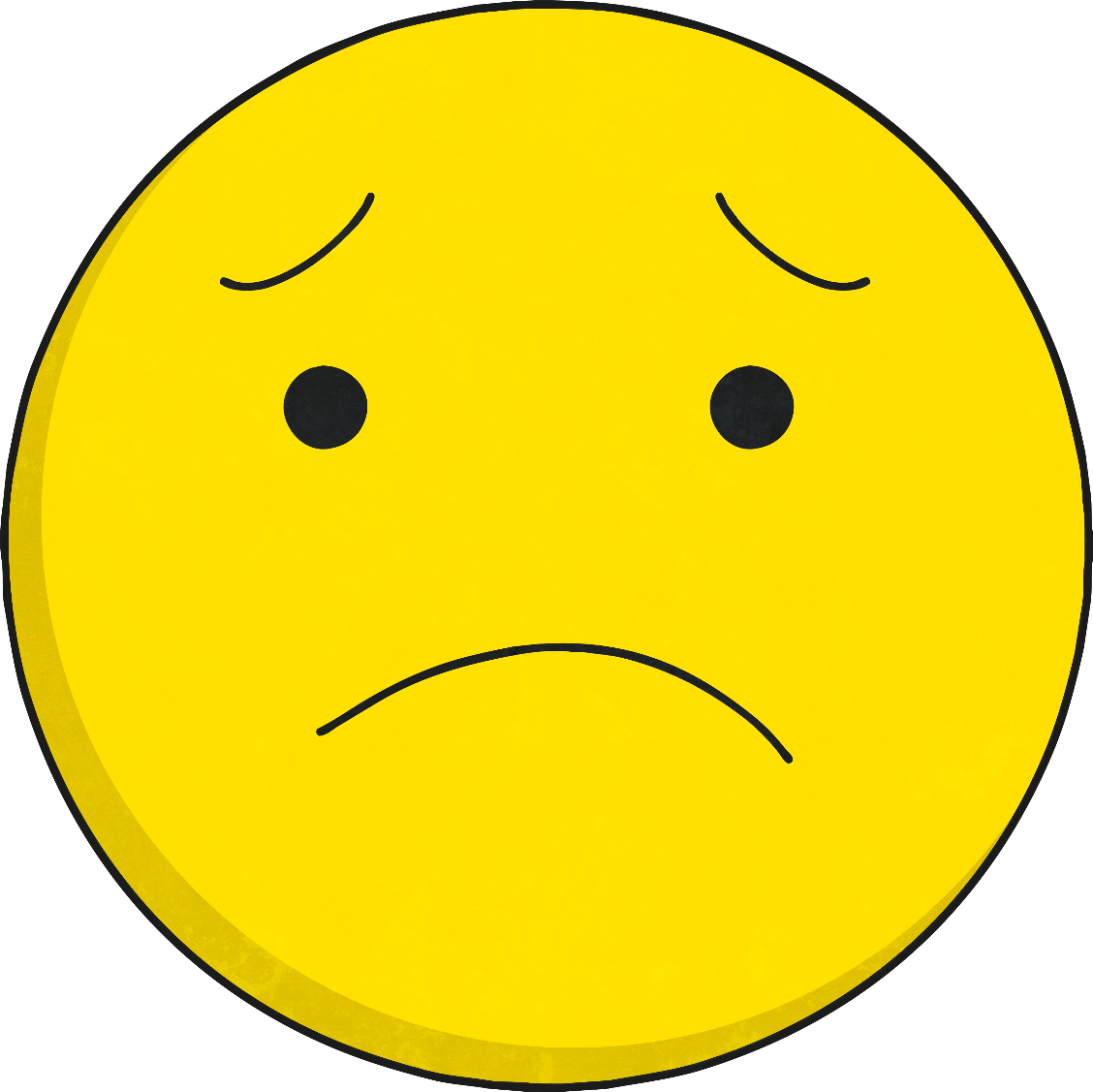